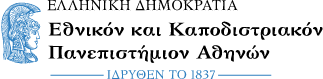 ΠΡΟΓΡΑΜΜΑ ΜΕΤΑΠΤΥΧΙΑΚΩΝ ΣΠΟΥΔΩΝ
 «Μυοσκελετική Ογκολογία: Διάγνωση-Θεραπεία-Έρευνα»
Διευθύντρια Π.Μ.Σ: Kαθ. Πηνελόπη Κορκολοπούλου
Σπύρος Α. Σύγγελος
Ορθοπαιδικός Χειρουργός
Επίκουρος Καθηγητής Ανατομίας
Ιατρική Σχολή Παν/μίου Πατρών
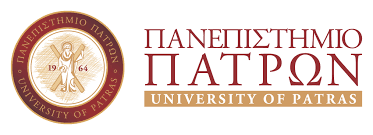 HIP JOINT
BALL AND SOCKET JOINT
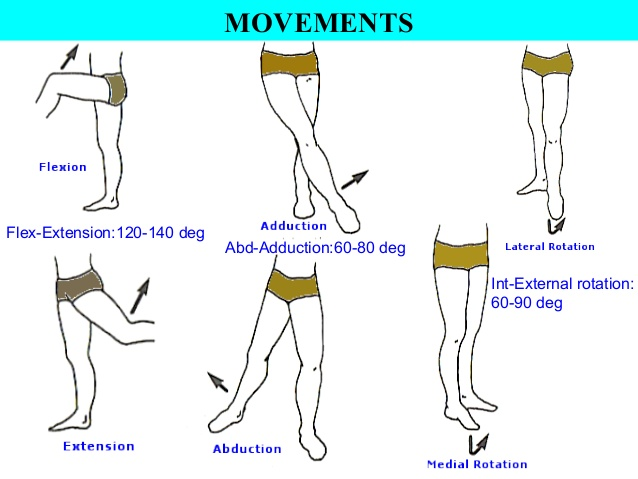 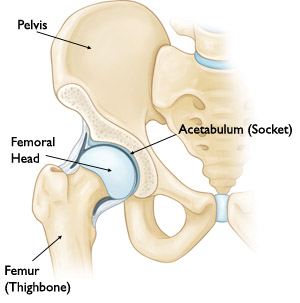 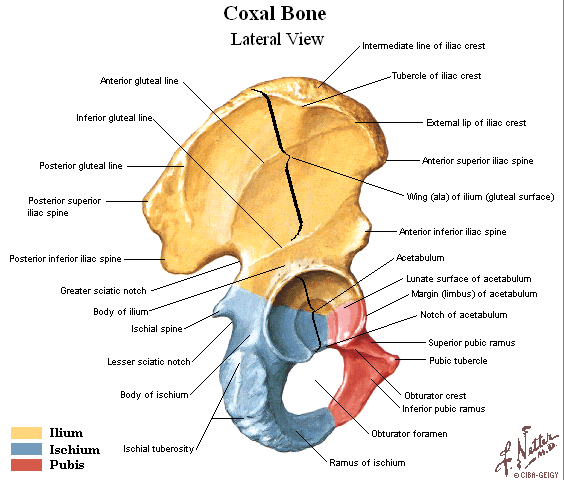 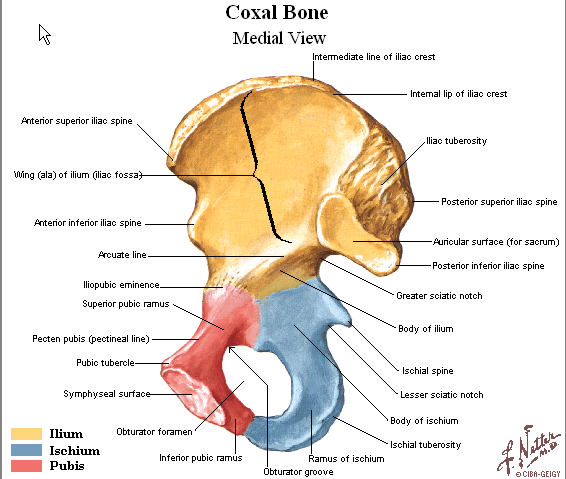 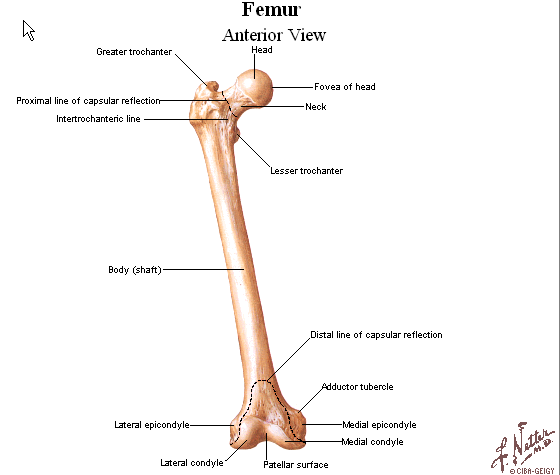 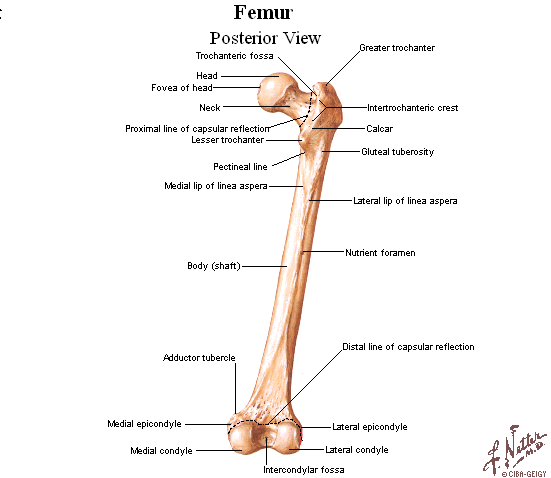 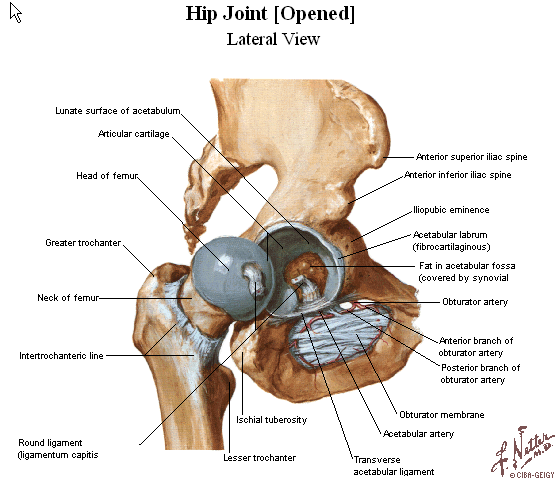 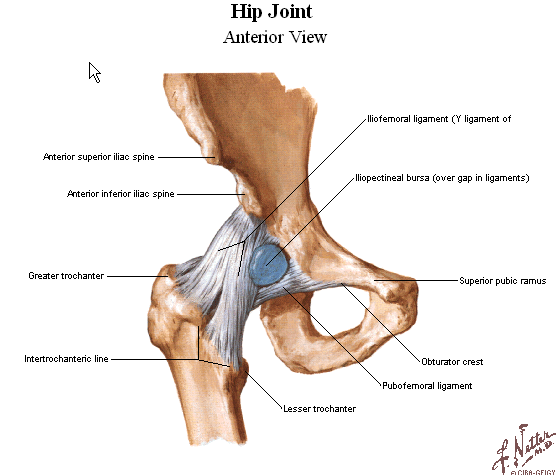 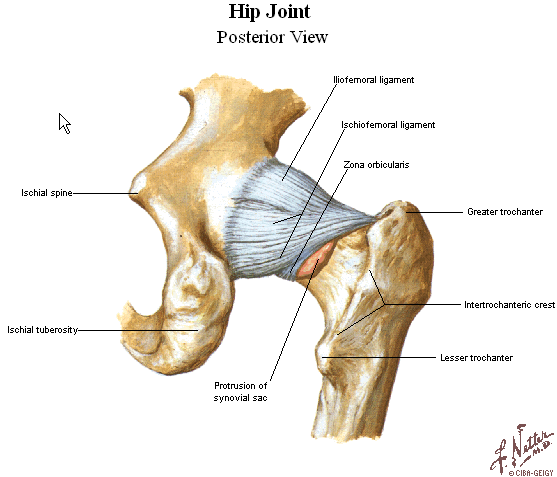 Femoral Neck
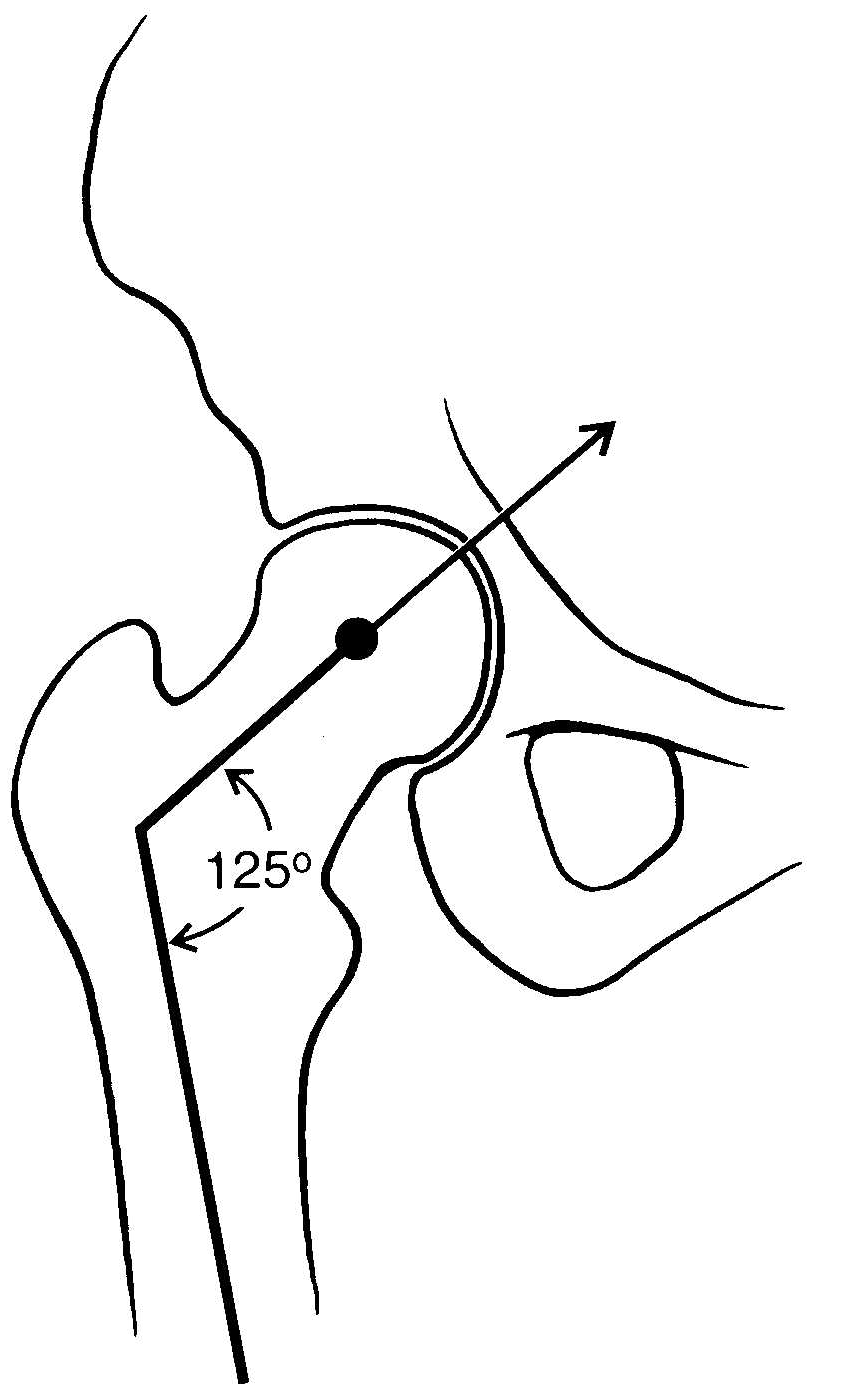 The neck holds the femur away from the pelvis.
It is formed by cancellous trabecular bone and reinforced with cortical bone, particularly on the inferior portion.
The angle of inclination is measured in the frontal plane and typically ranges from 90 to 135 degrees.
Coxa Vara
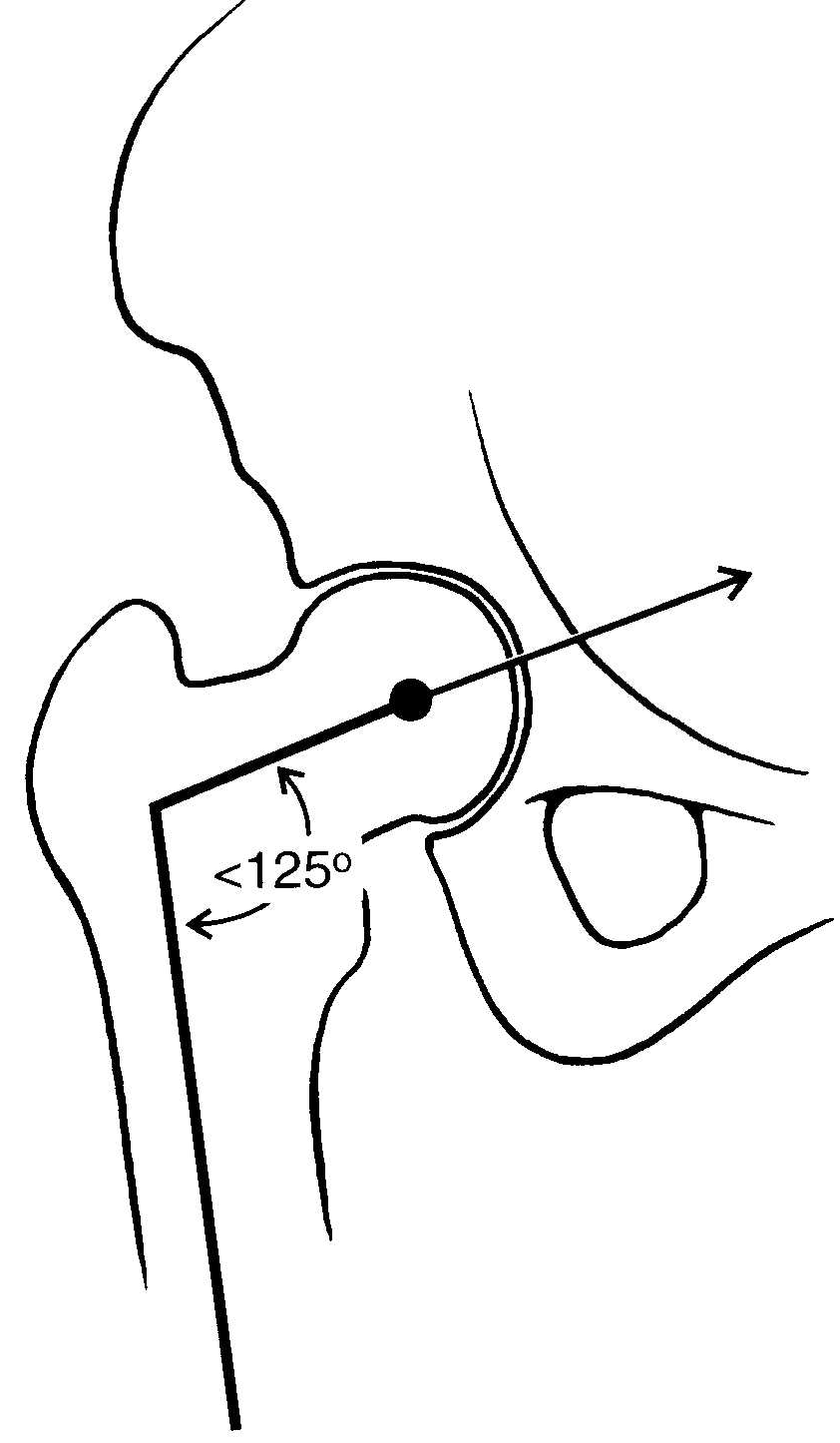 If the angle of inclination is less than 125 degrees it is termed coxa vara.
This shortens the limb, increases the effectiveness of the abductors, reduces the load on the femoral head and increases the load on the femoral neck.
Coxa Valga
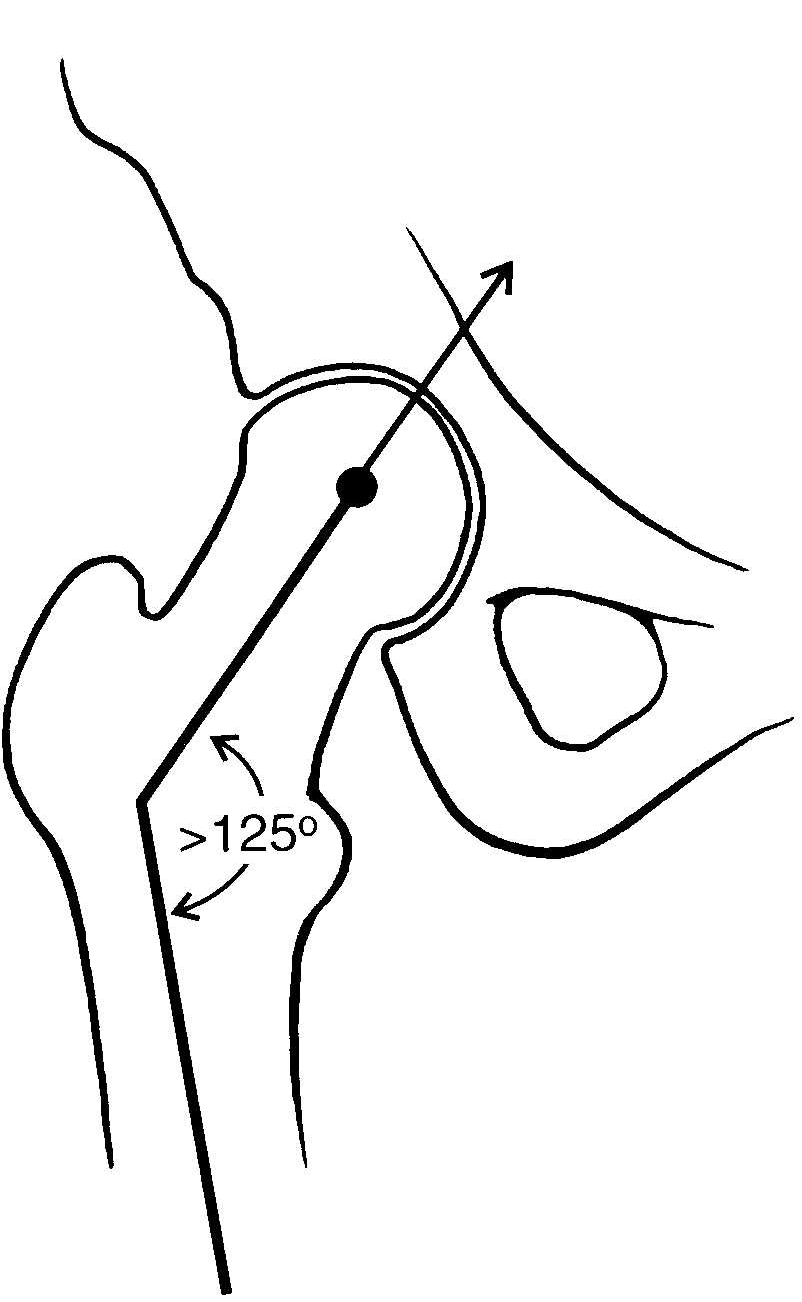 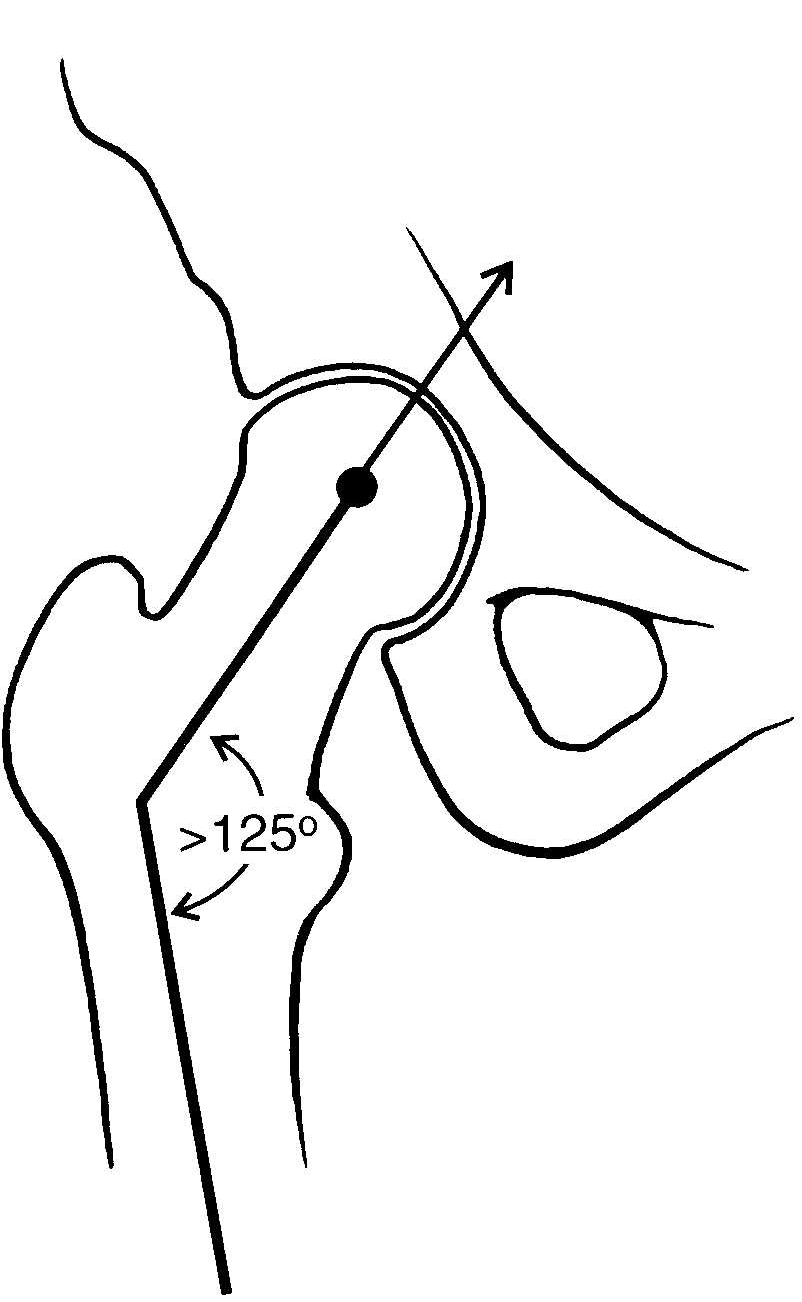 If the angle of inclination is greater than 125 degrees it is termed coxa valga.
This lengthens the limb, reduces the effectiveness of the abductors, increases the load on the femoral head and reduces the load on the femoral neck.
Angle of Anteversion
The angle of the femoral neck in the transverse plane is termed the angle of anteversion.
Normally the femoral neck is rotated anteriorly 12 to 14 degrees with respect to the femur.
Excessive Anteversion
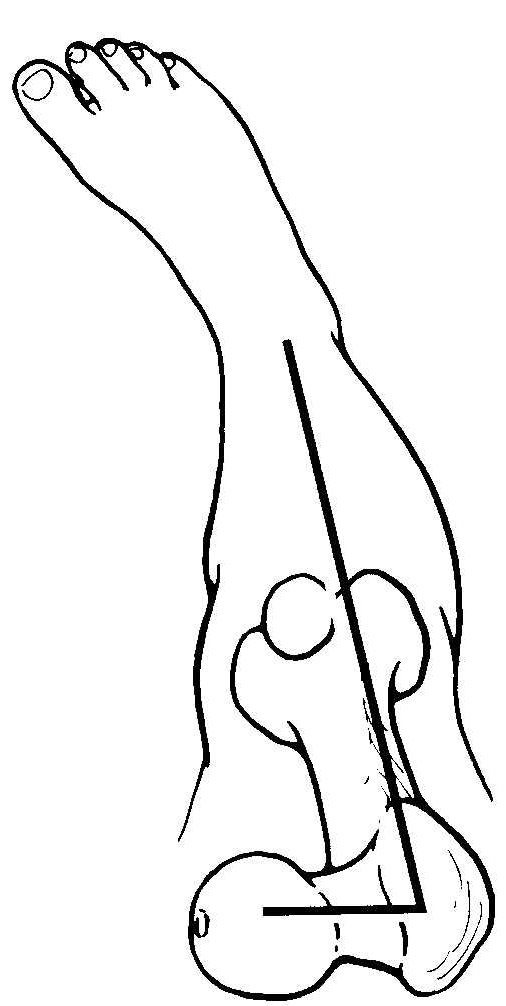 Excessive anteversion beyond 14 degrees causes the head of the femur become uncovered.
In order to keep the head of the femur within the acetabulum a person must internally rotate the femur.
Retroversion
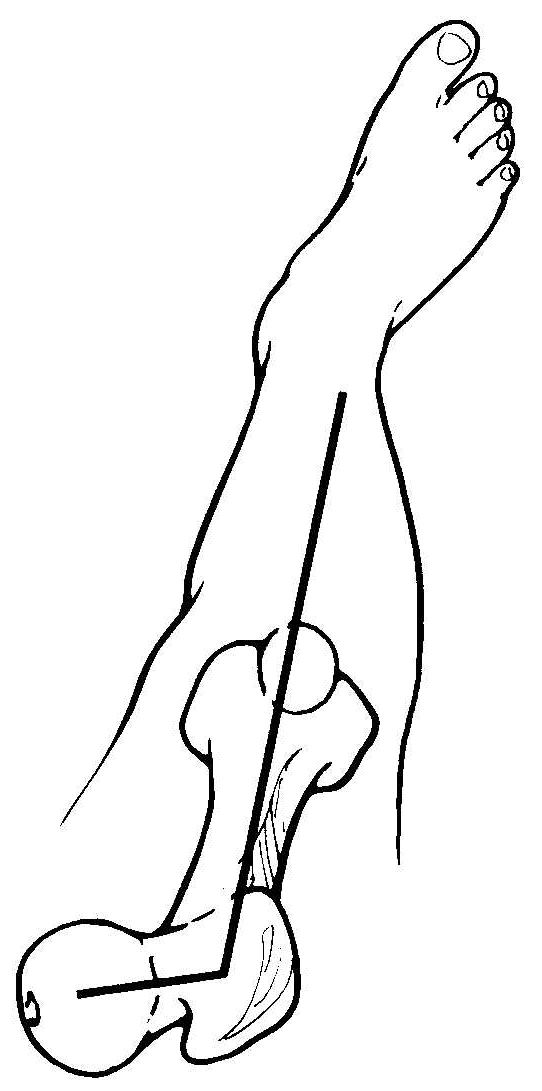 If the angle of anteversion is reversed so that it moves posteriorly, it is termed retroversion.
This condition causes the person to externally rotate the femur.
ΚΑΤΑΓΜΑΤΑ ΑΝΩ ΠΕΡΑΤΟΣ ΜΗΡΙΑΙΟΥ / ΚΕΦΑΛΗΣ
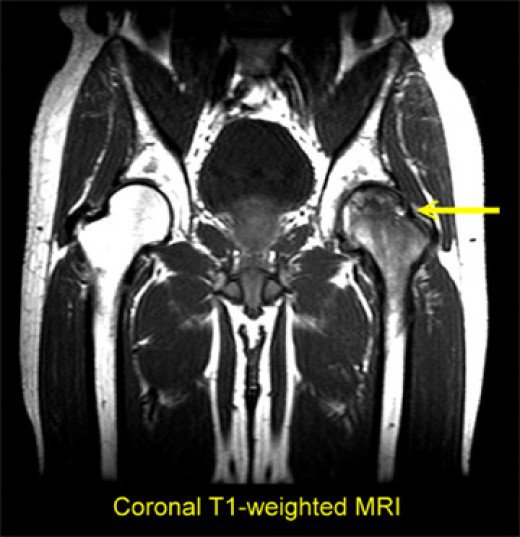 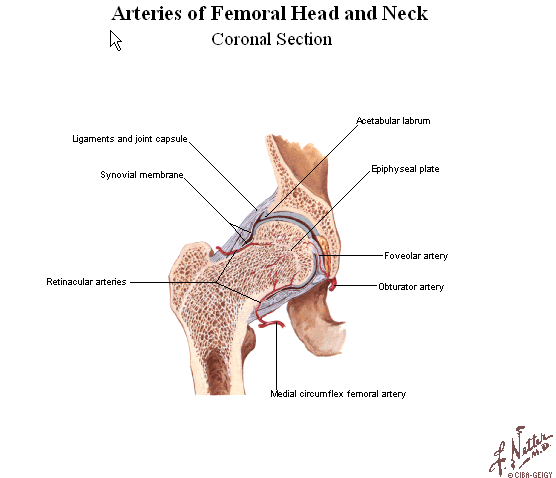 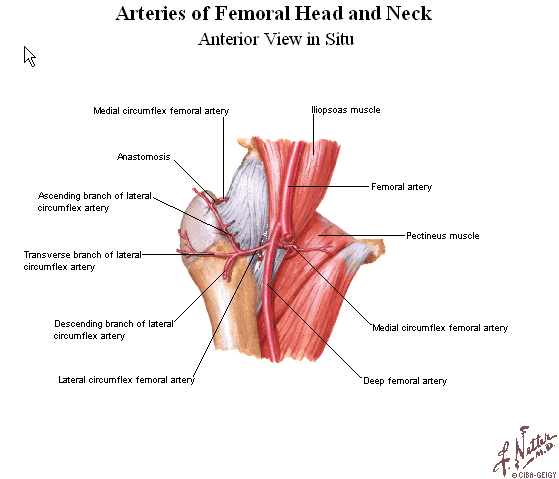 ΜΥΕΣ ΓΛΟΥΤΟΥ
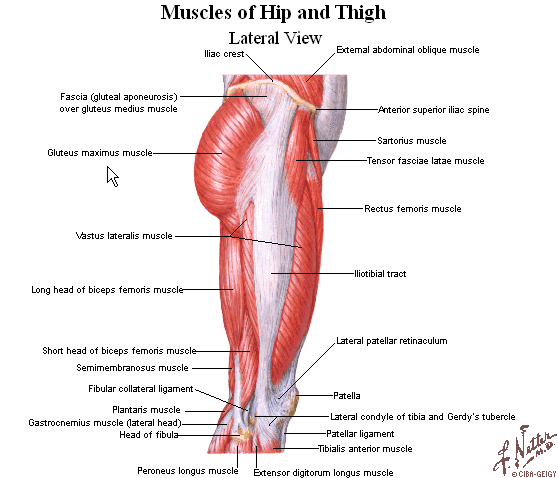 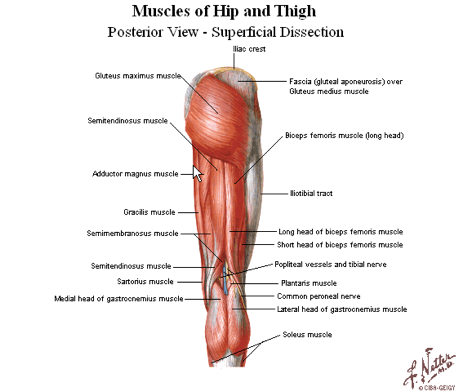 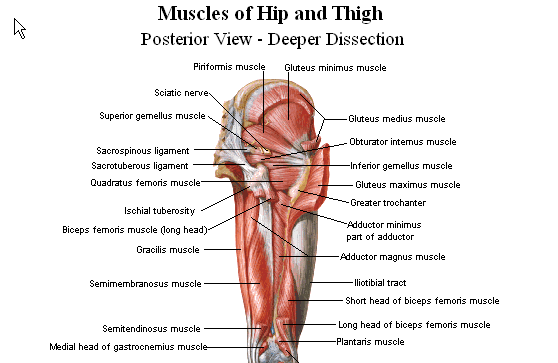 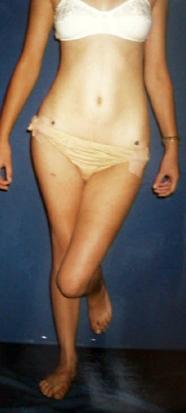 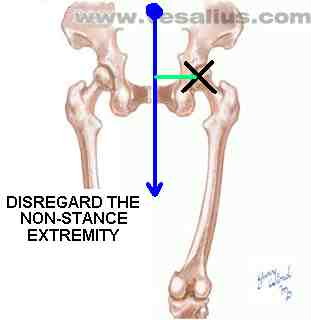 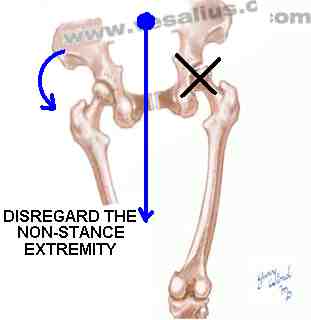 Ενδομυϊκές εγχύσεις

Που γίνονται?
Ποιος Μυς?
Κίνδυνοι?
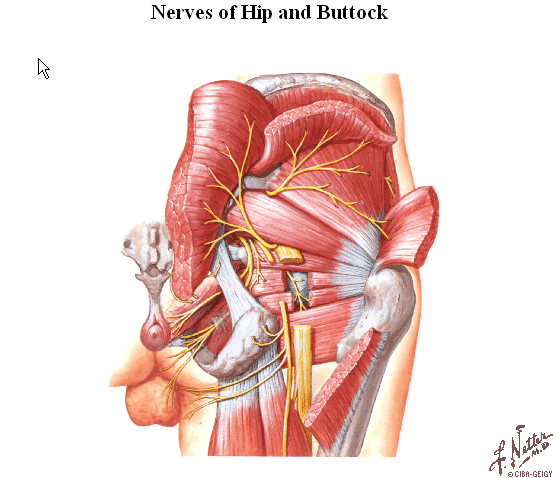 Femoroacetabular impingement or FAI
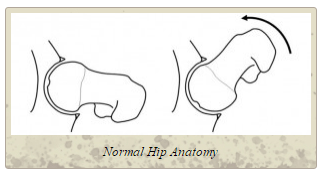 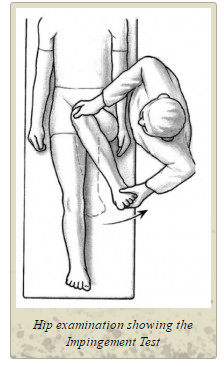 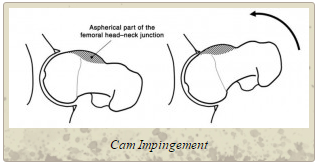 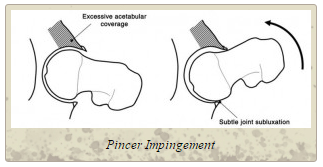 ΜΥΕΣ ΠΡΟΣΘΙΟΥ ΔΙΑΜΕΡΙΣΜΑΤΟΣ
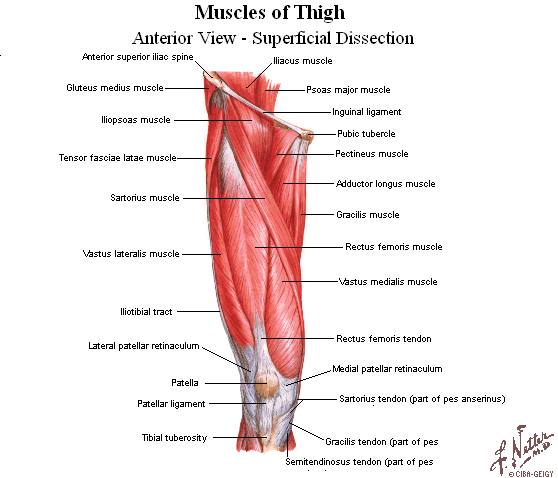 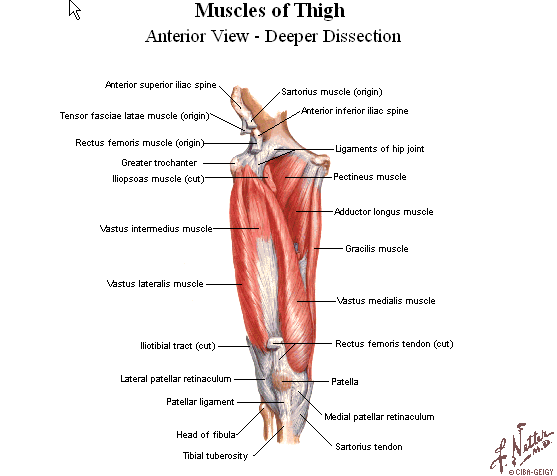 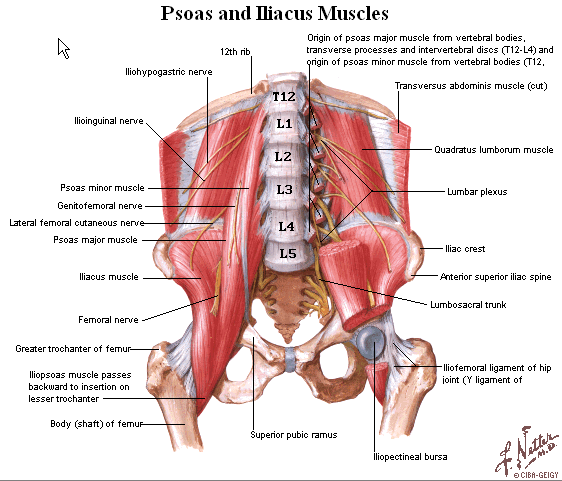 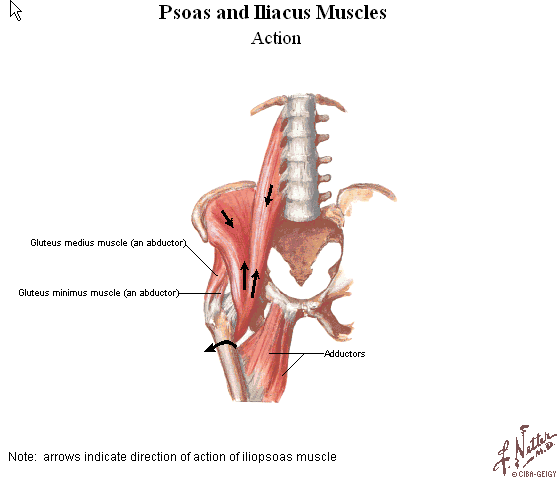 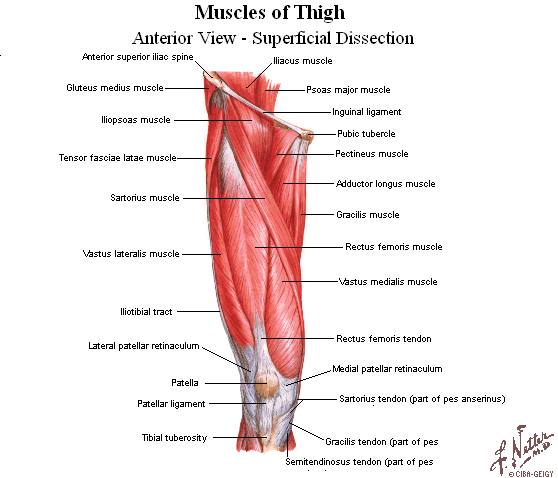 ΜΥΕΣ ΕΣΩ ΔΙΑΜΕΡΙΣΜΑΤΟΣ
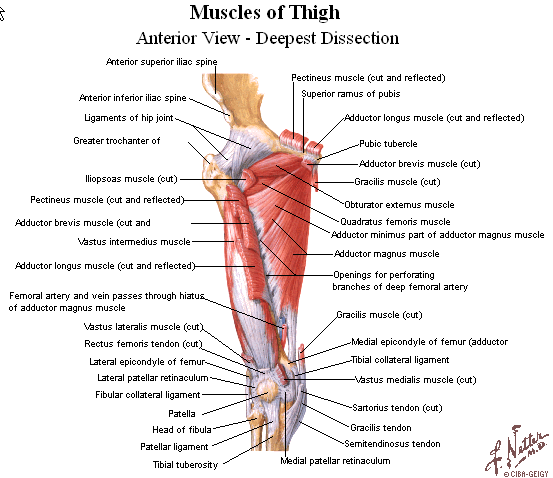 ΜΥΕΣ ΟΠΙΣΘΙΟΥ ΔΙΑΜΕΡΙΣΜΑΤΟΣ
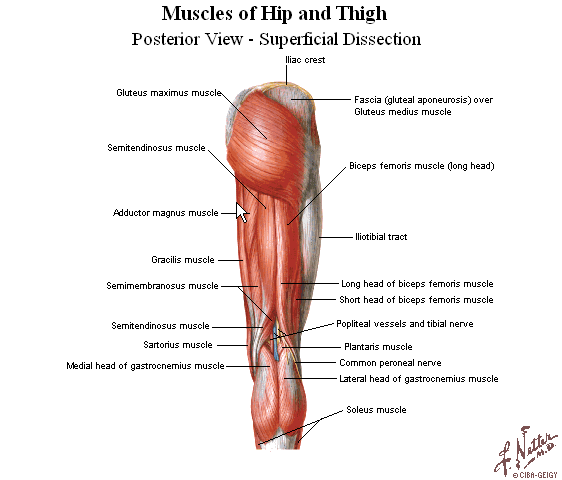 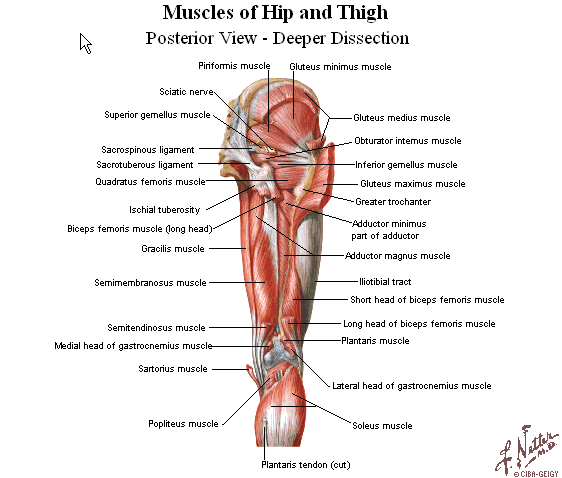 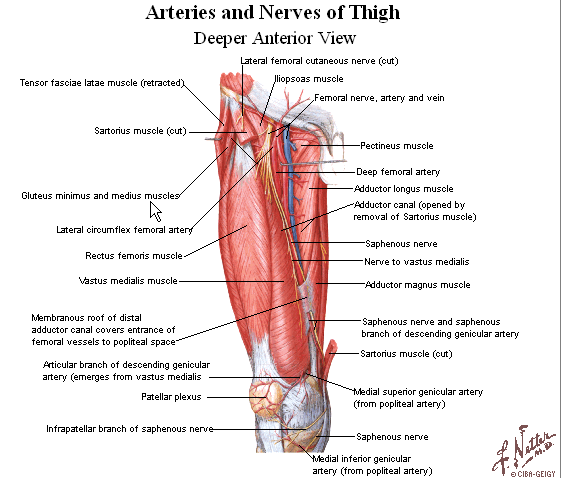 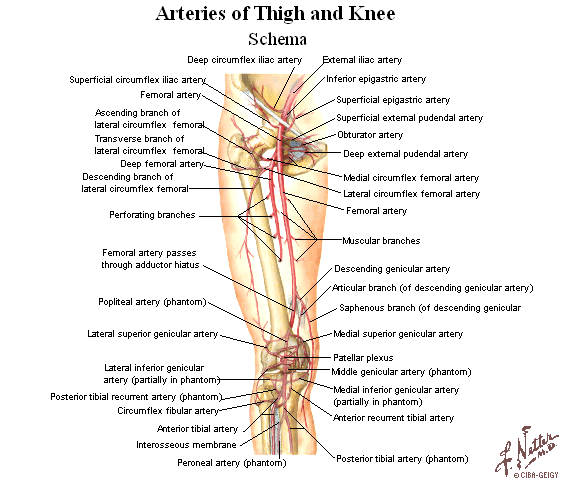 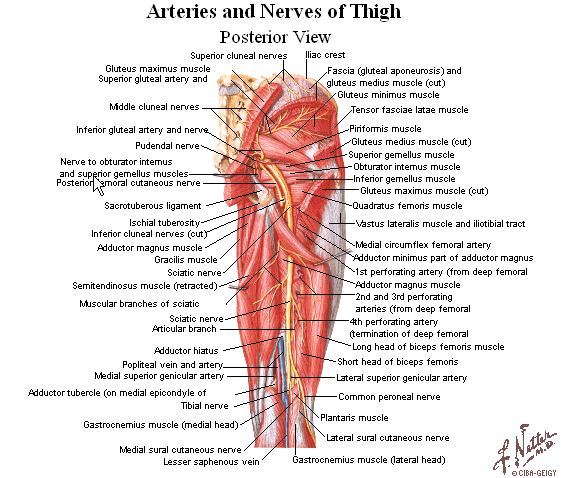 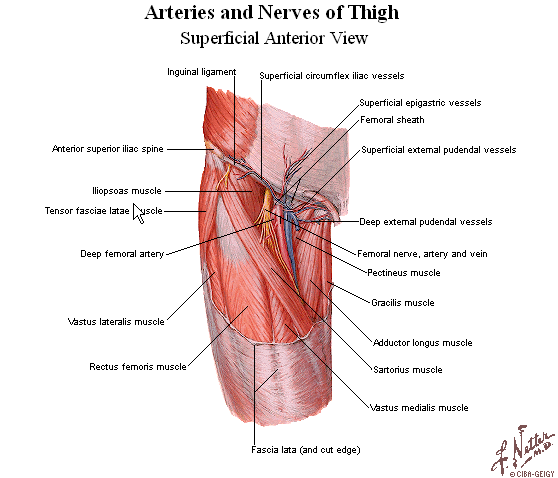 Ν Α Φ
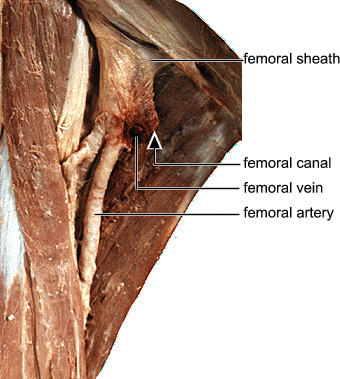 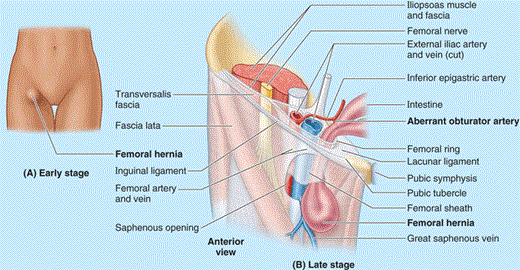 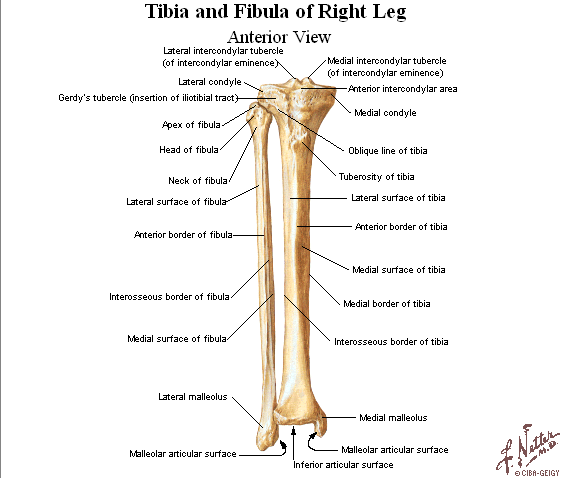 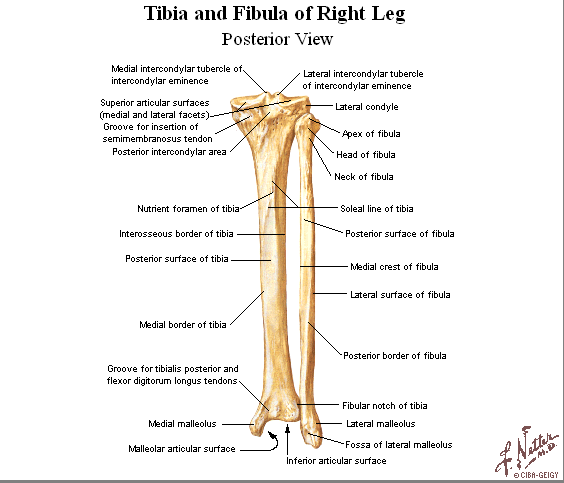 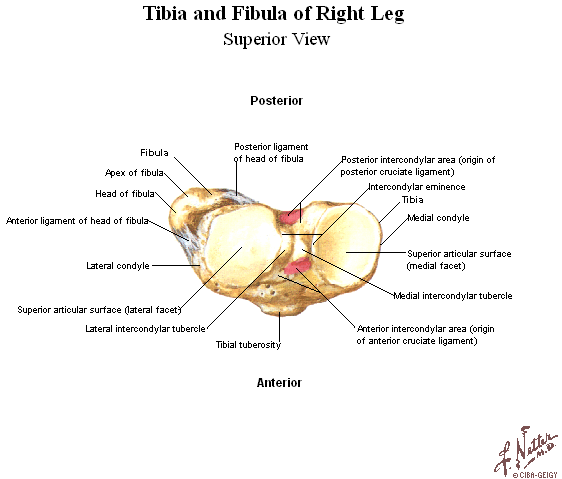 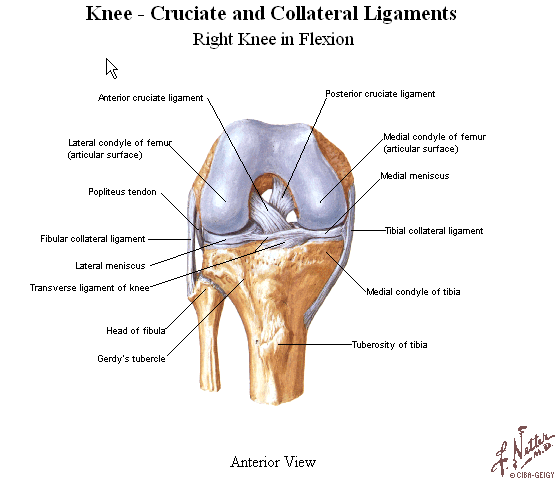 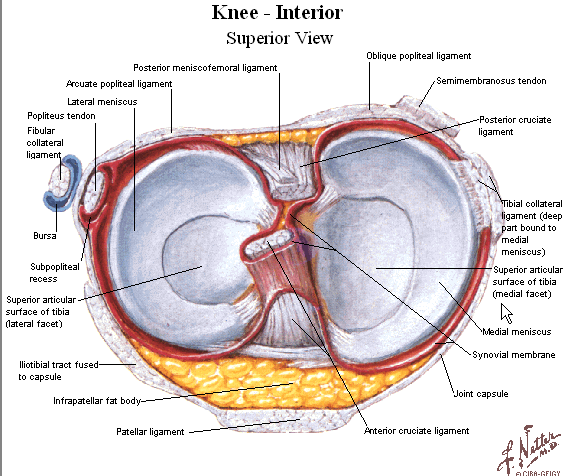 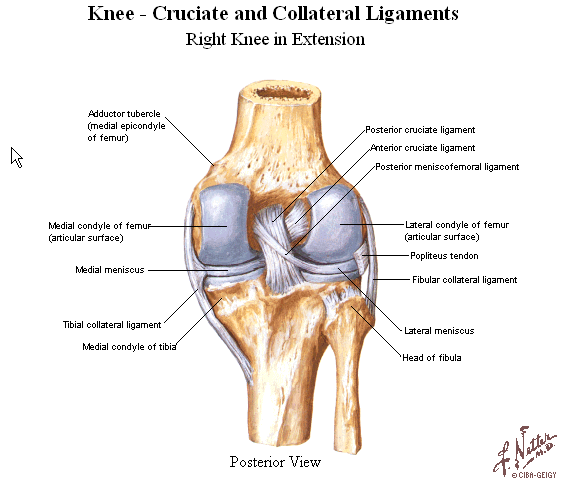 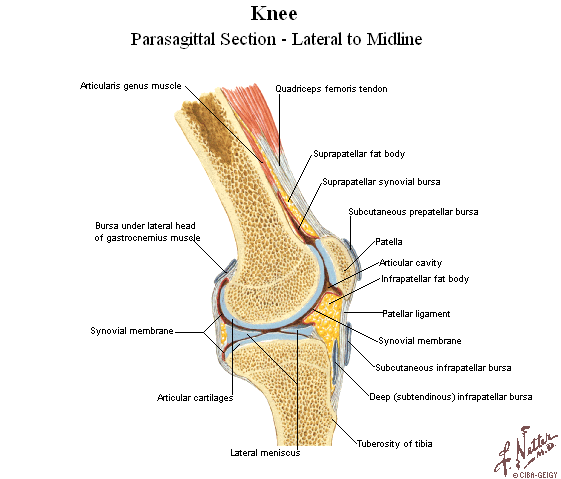 Direct Force
Twisting
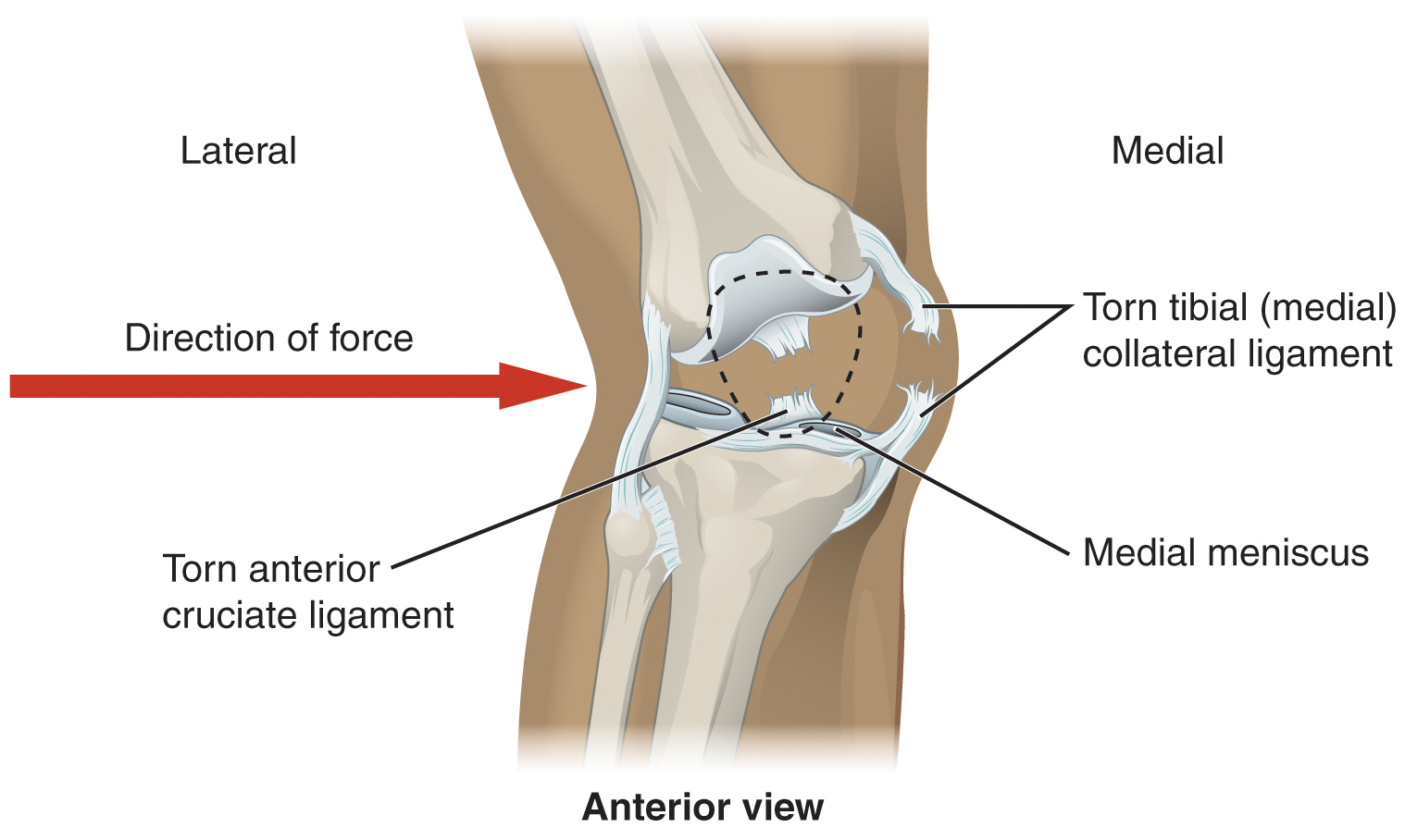 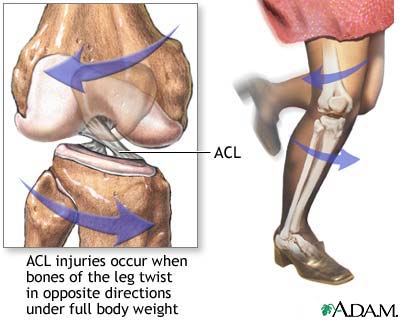 ΦΥΣΙΚΗ ΕΞΕΤΑΣΗ – 
knee examination tests
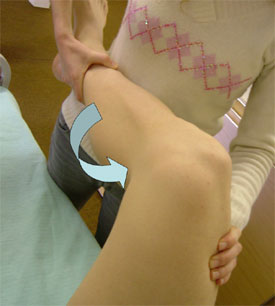 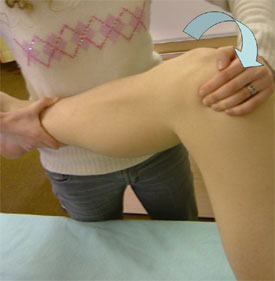 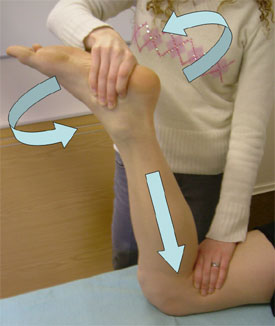 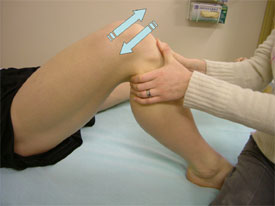 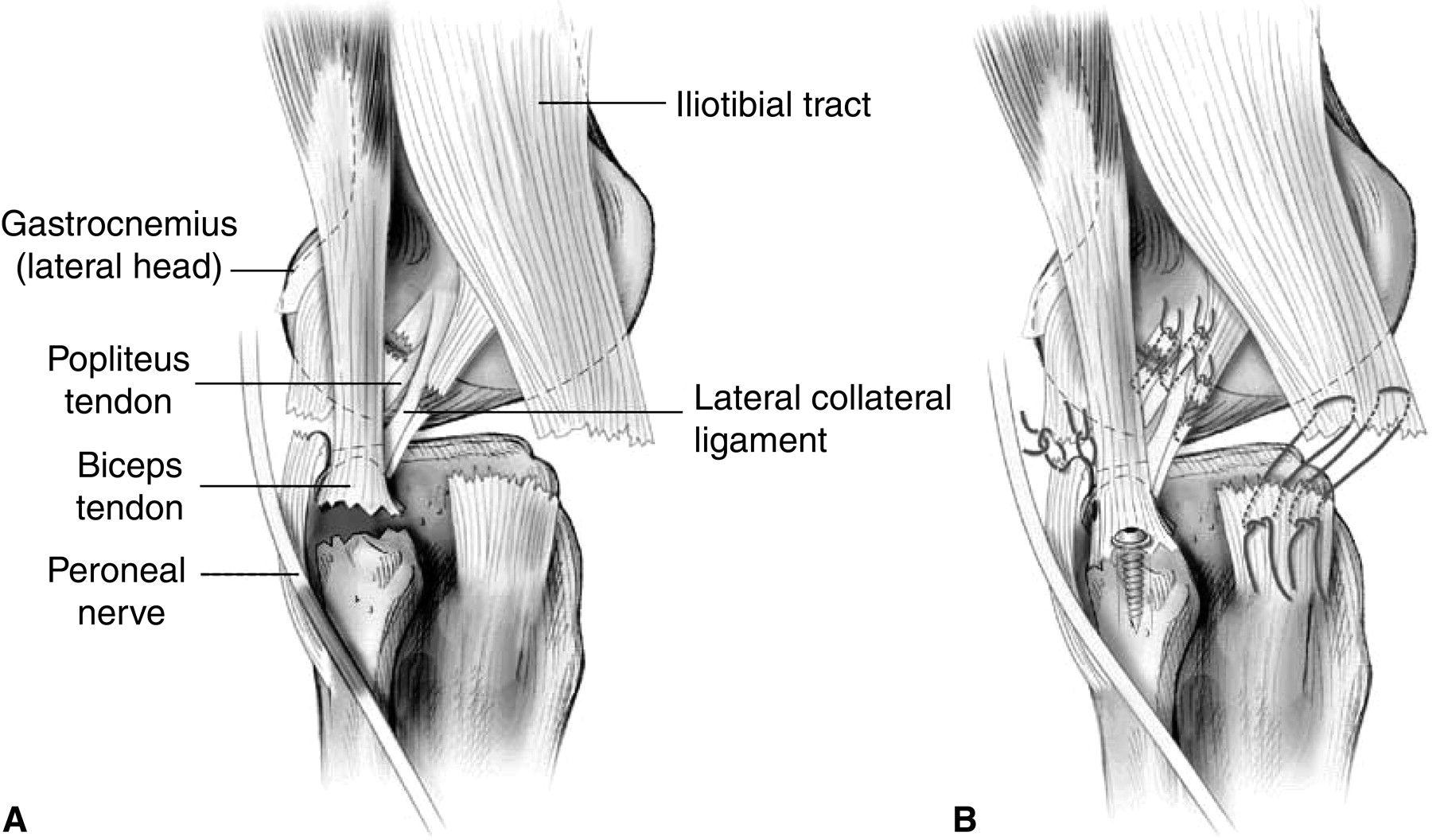 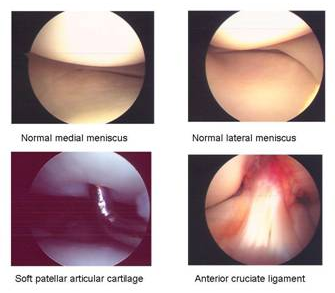 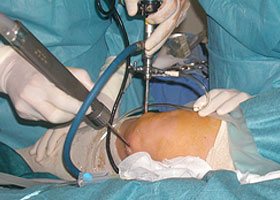 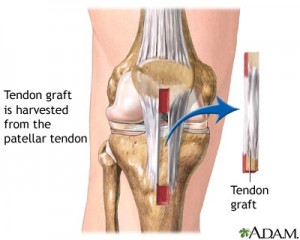 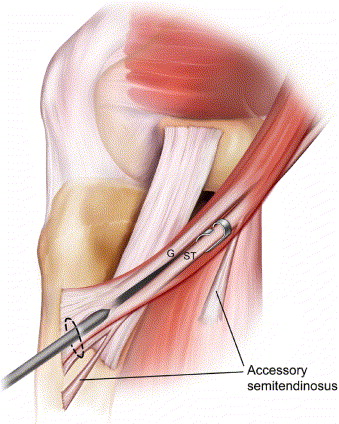 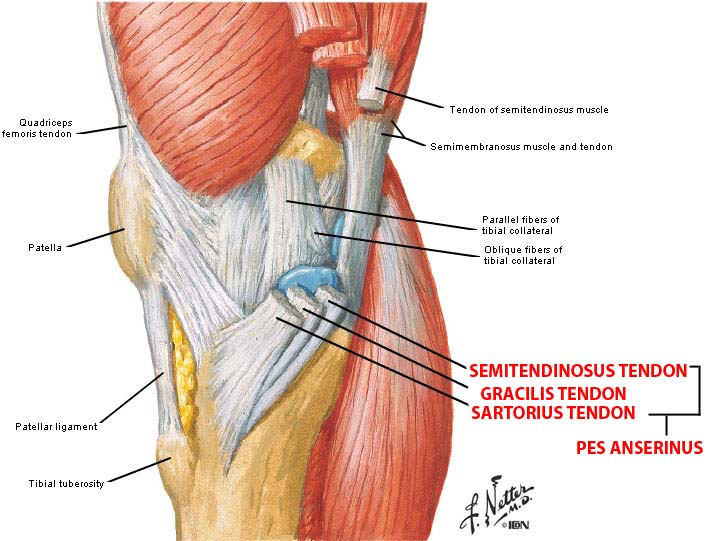 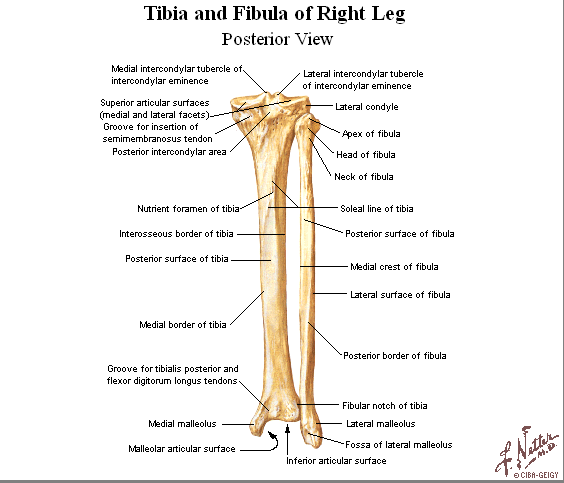 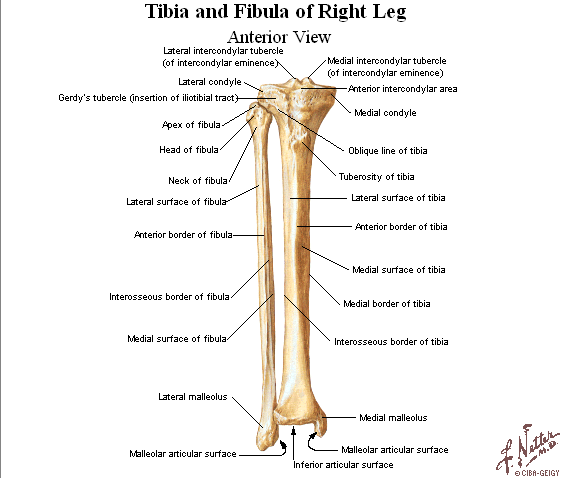 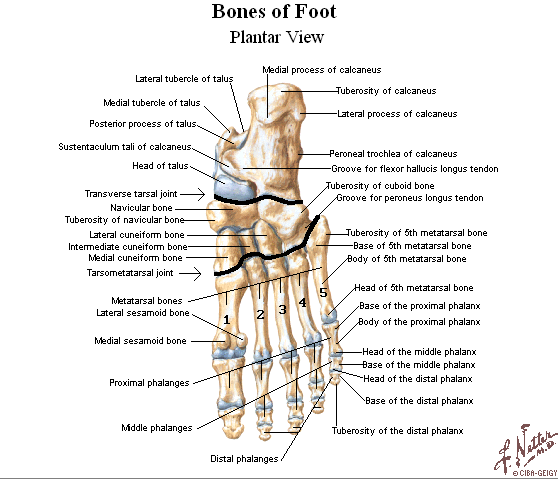 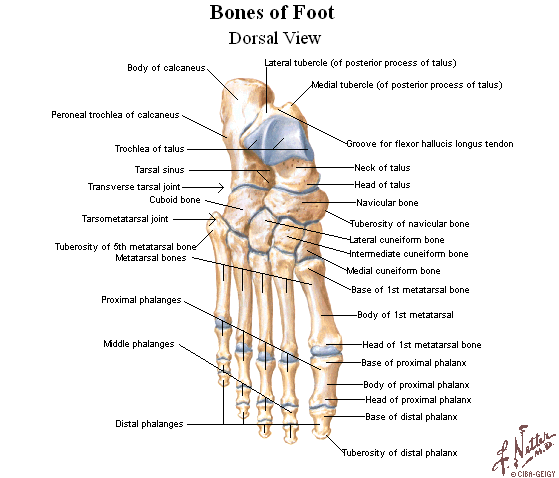 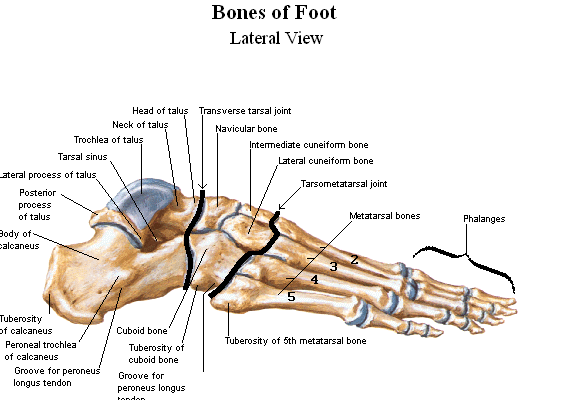 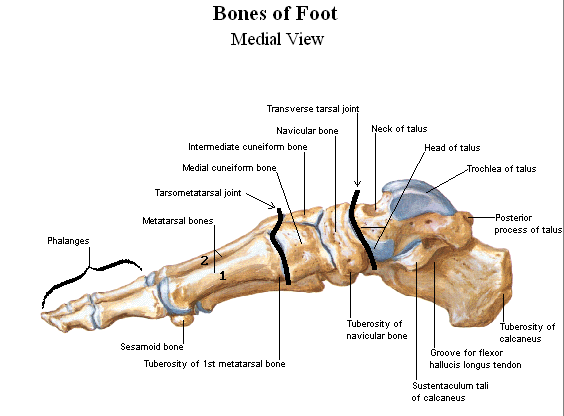 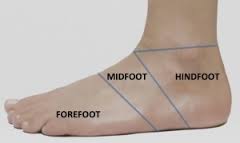 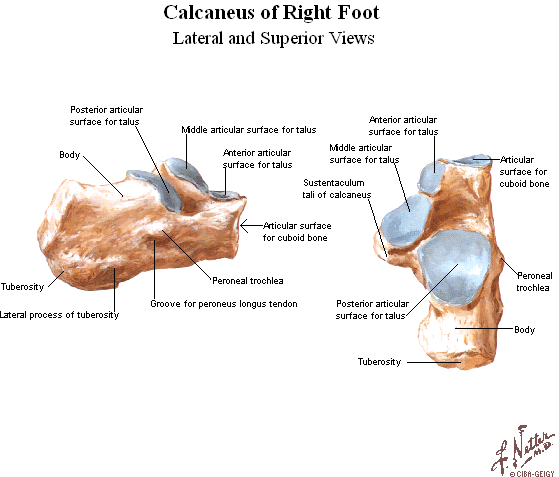 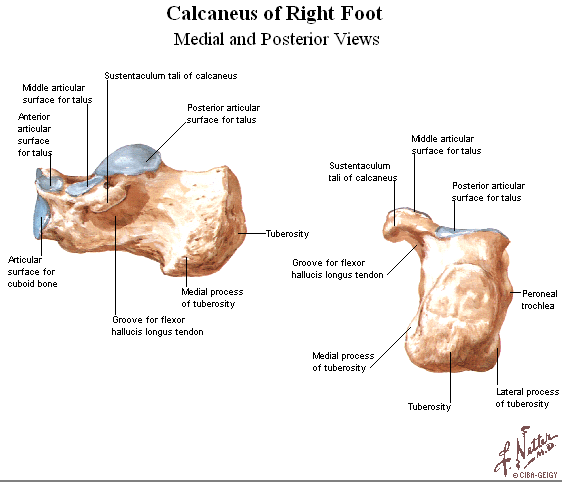 Bony mortise- quadrilateral shape
Posterolateral position of fibula
Ligaments
	3 groups
		-Lateral
		-Medial
		-Syndesmotic
ANKLE JOINT IS SUPPORTED BY
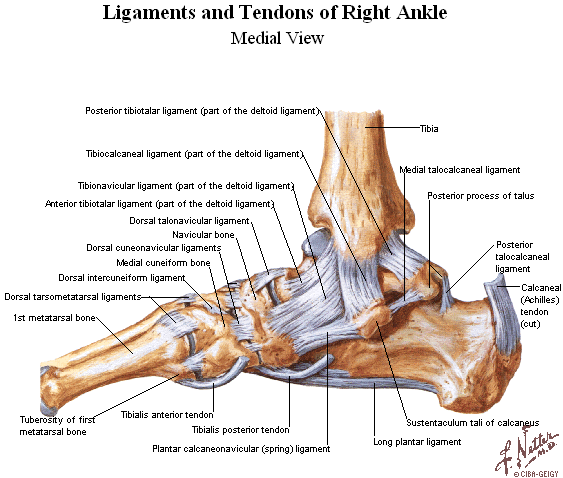 Fibrous capsule 
Deltoid ligament 
A. Superficial 
a. Anterior- Tibionavicular 
b. Middle- Tibiocalcanean
c. Posterior- Posterior tibiotalar
B. Deep : Anterior-Tibiotalar
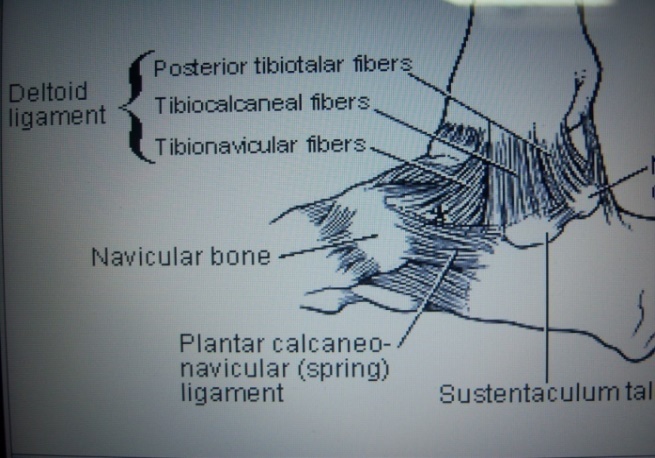 Lateral ligament
Anterior- Talofibular
Posterior- Talofibular
Calcaneofibular
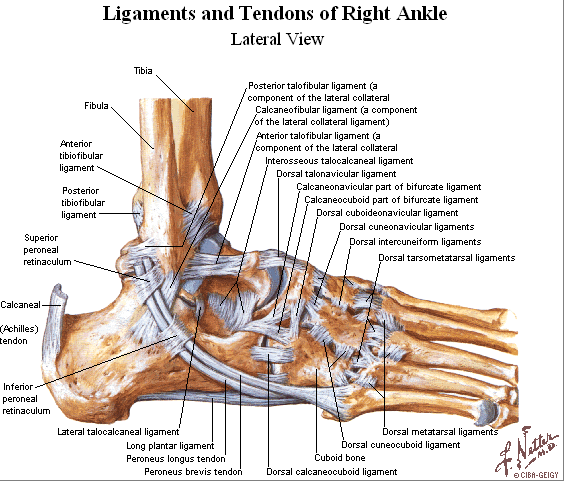 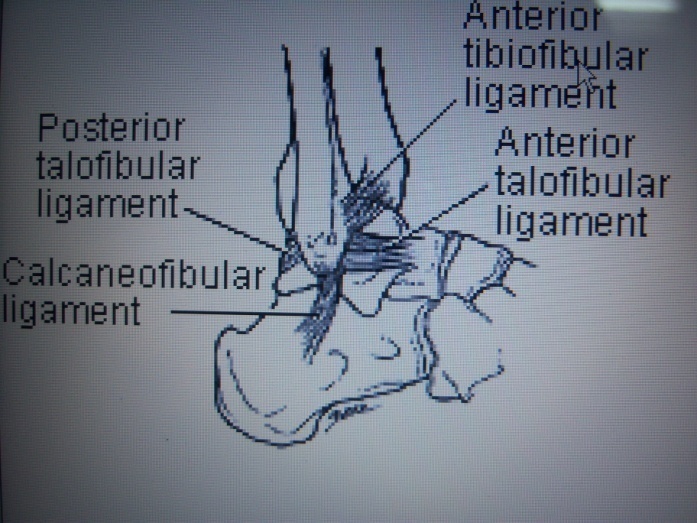 SYNDESMOTIC LIGAMENTS
Ant inf tibio fib
Supf post tibio fib
Deep post tibio fib
Interosseous lig
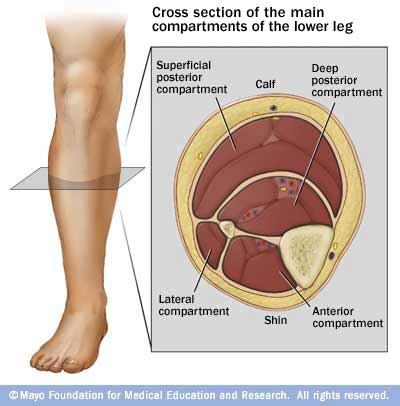 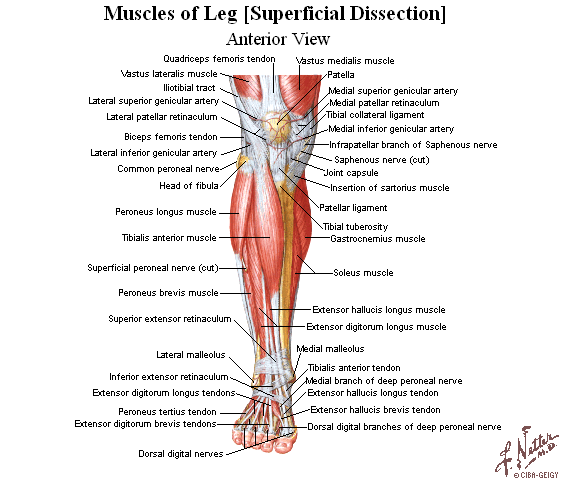 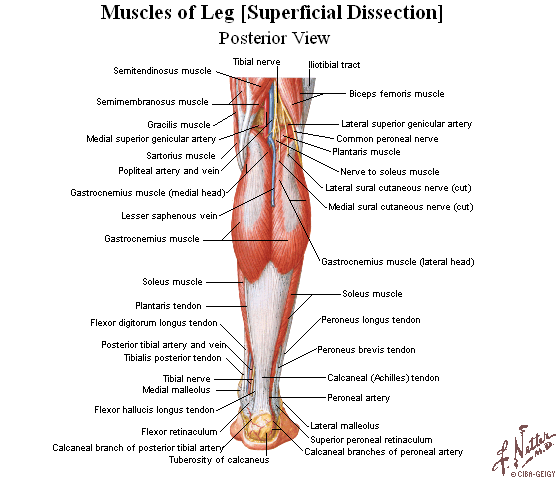 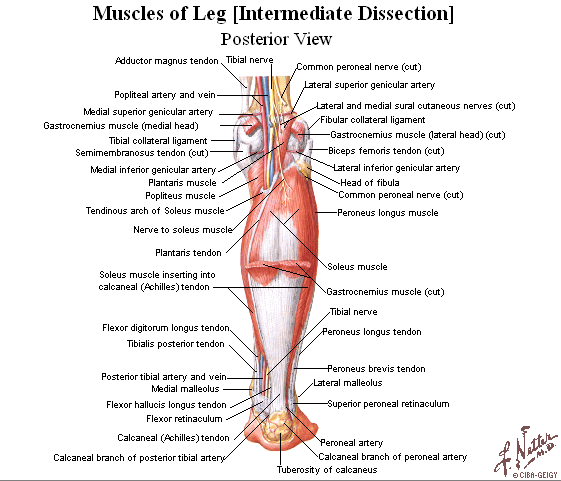 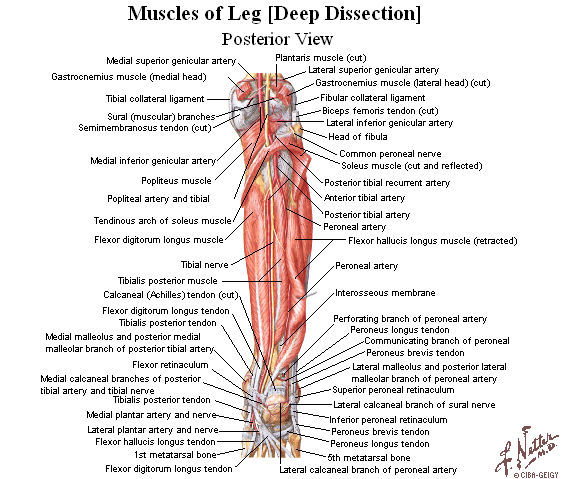 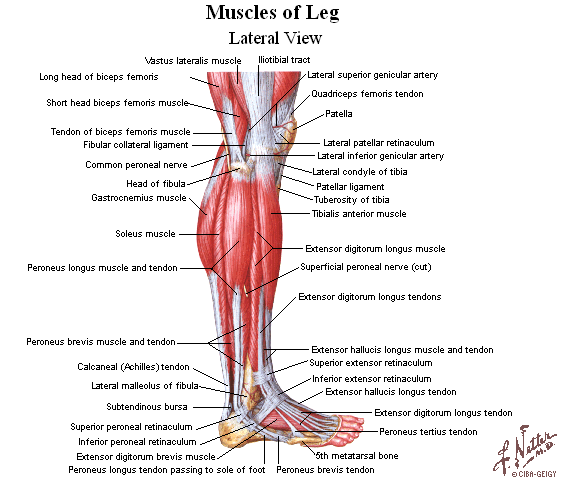 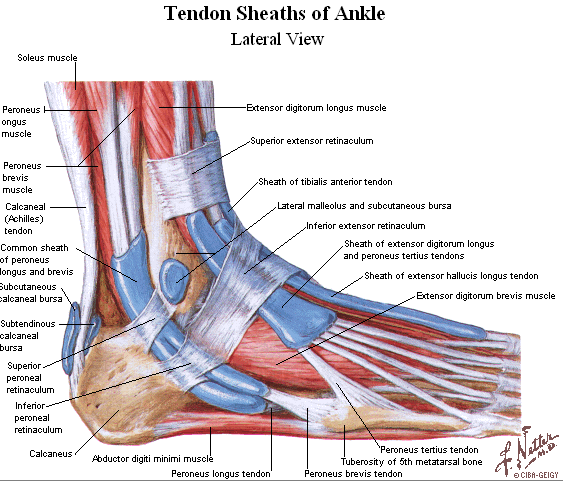 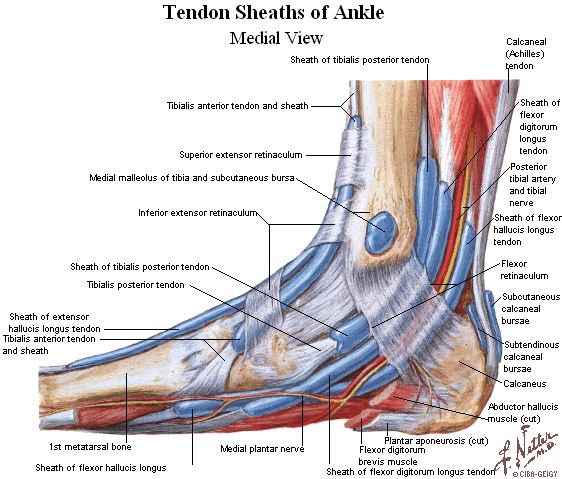 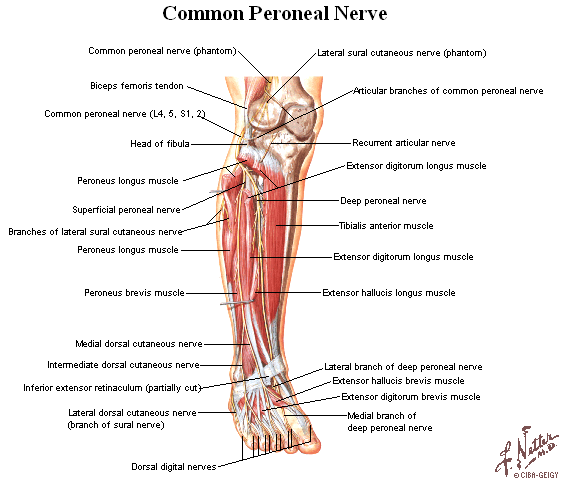 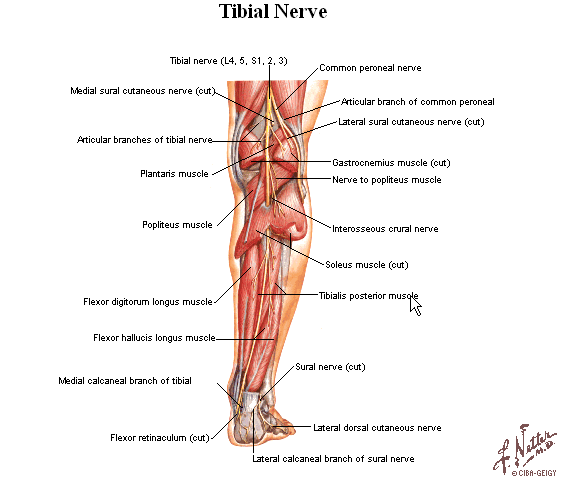 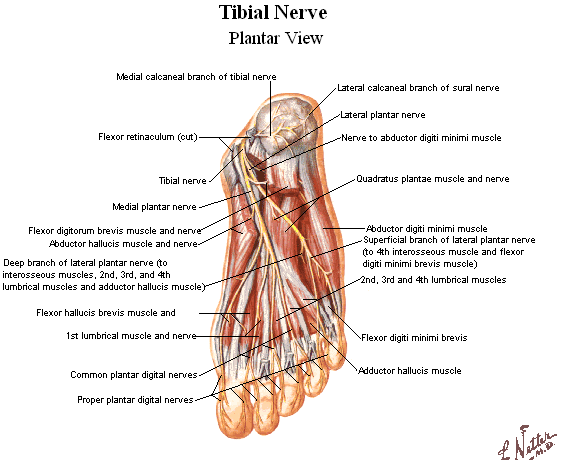 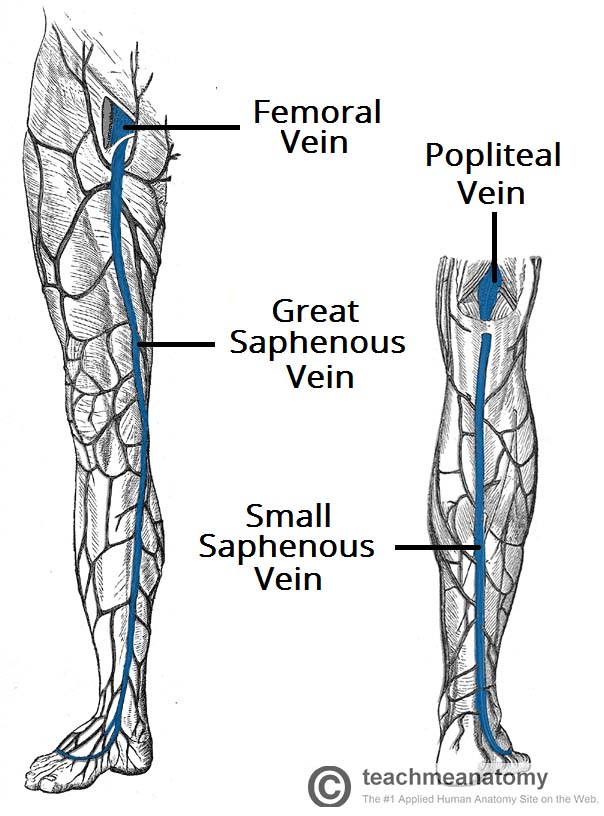 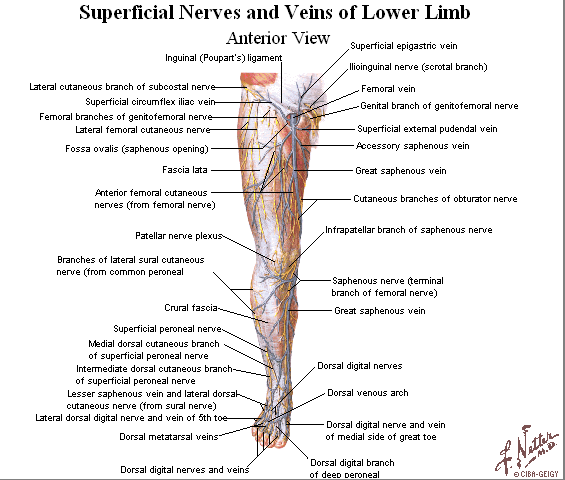 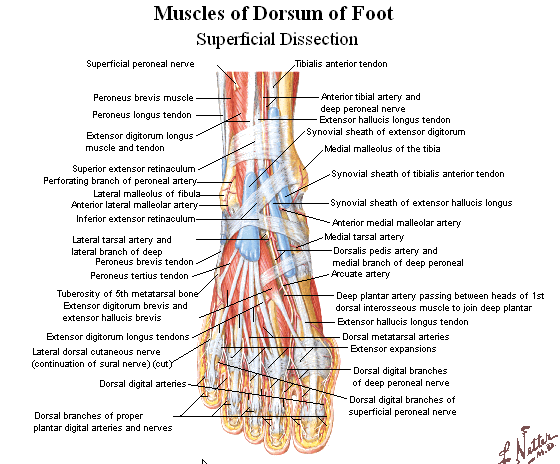 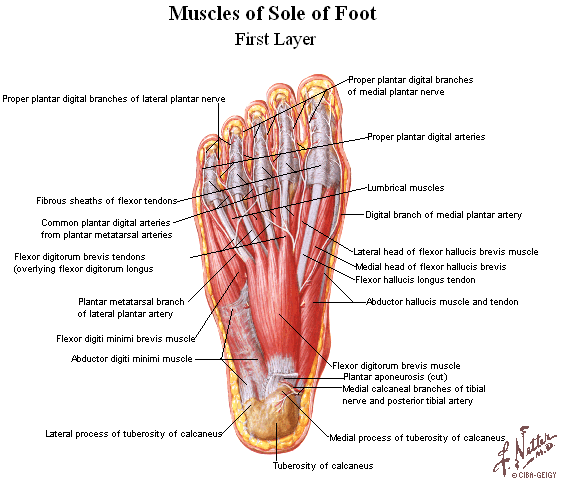 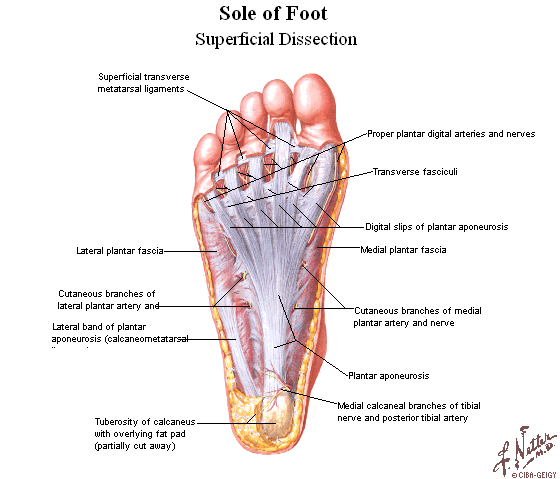 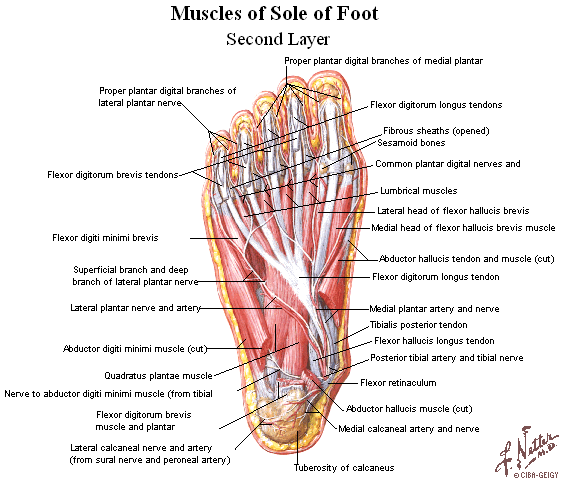 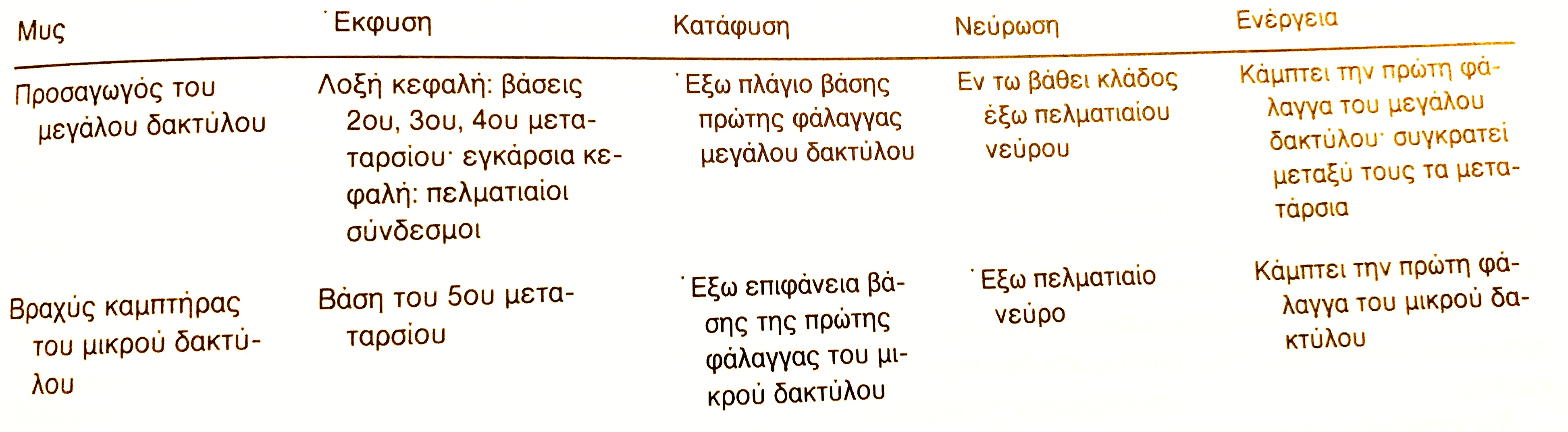 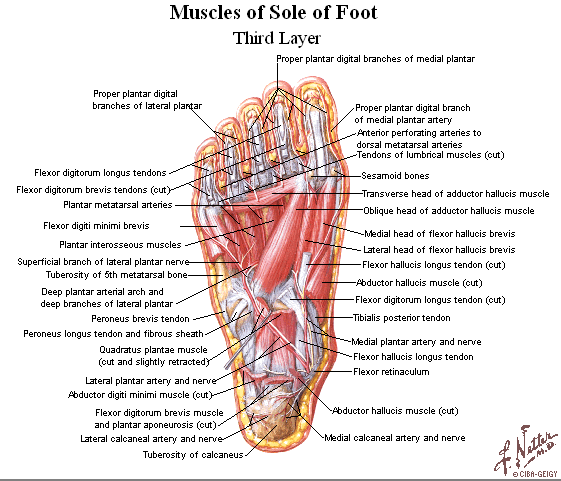 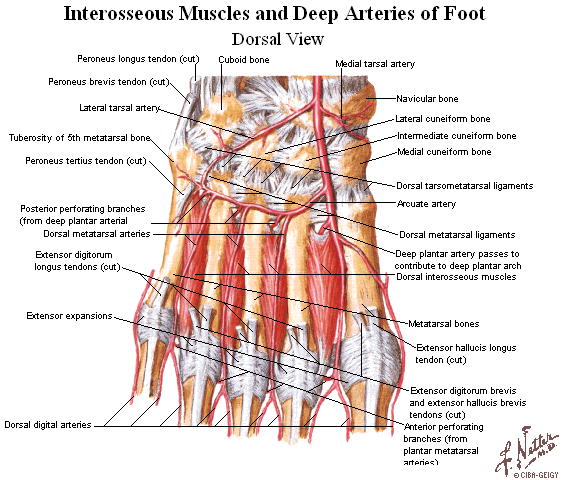 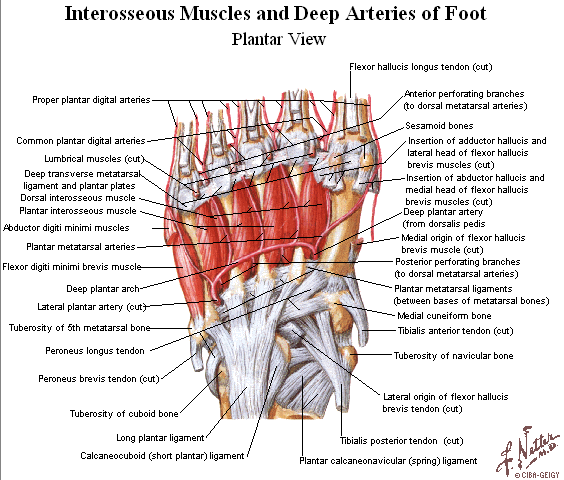 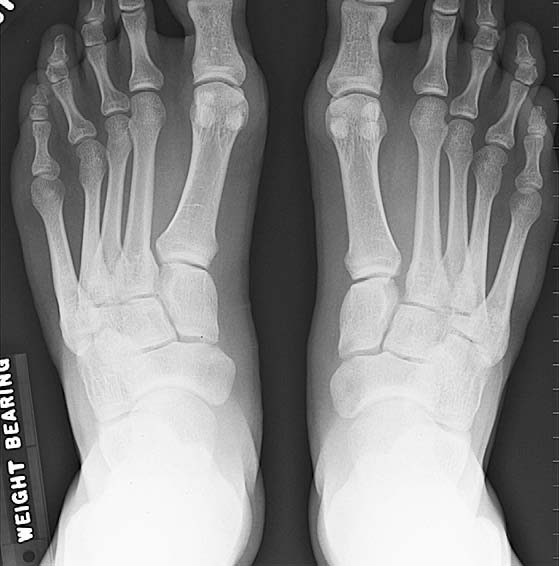 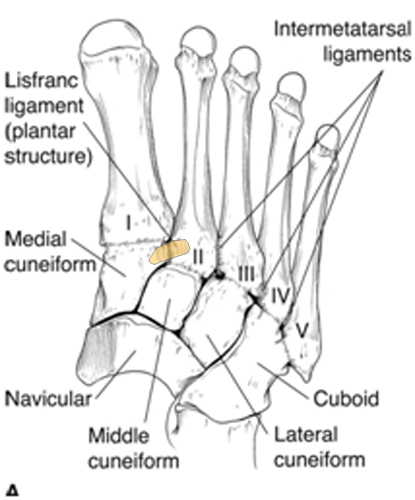 Lisfranc (midfoot) injuries result if bones in the midfoot are broken or ligaments that support the midfoot are torn. The severity of the injury can vary from simple to complex, involving many joints and bones in the midfoot.
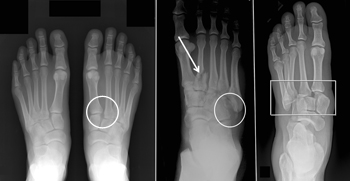 (Left) This is a subtle injury to the midfoot with widening between the first and second metatarsals (circle), compared with the normal foot on the left. (Center) This x-ray shows a fracture of the second metatarsal (arrow) and a fracture of the cuboid (circle). (Right) This shows a very severe injury of the foot from a high-energy event. It has resulted in a complete dislocation of the entire midfoot (box)
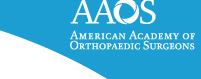 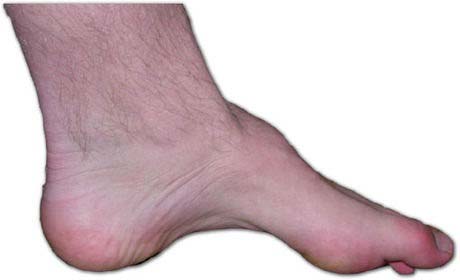 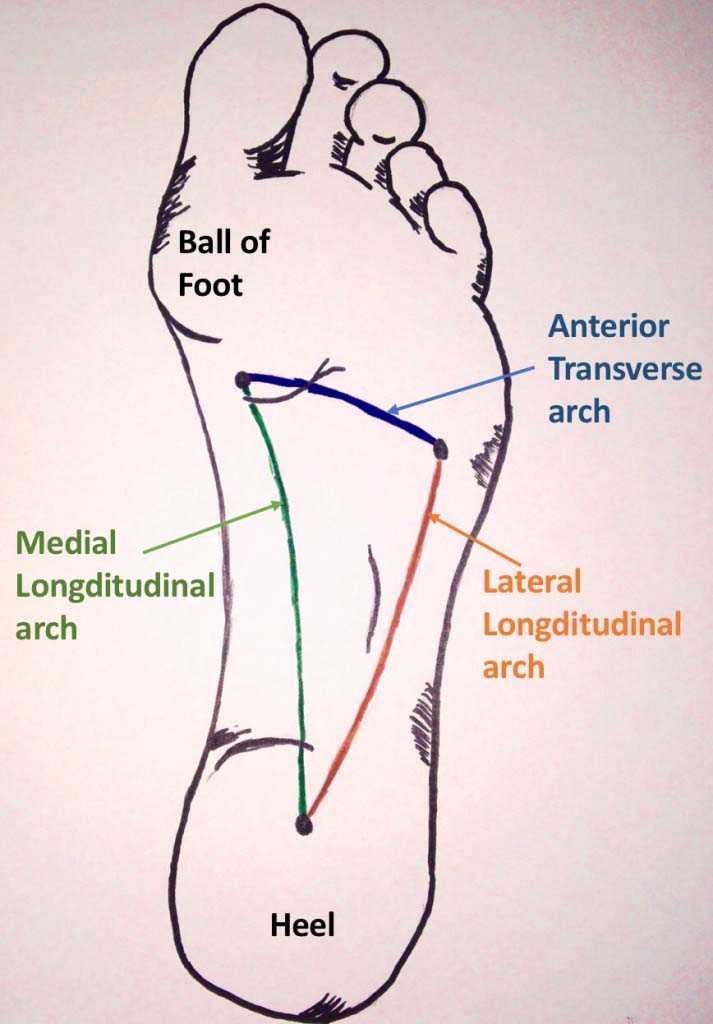 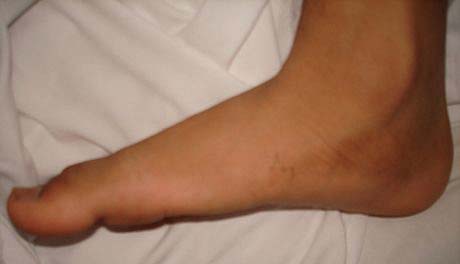 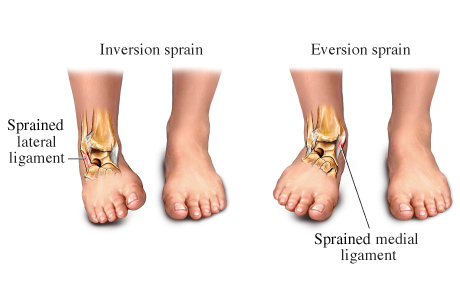 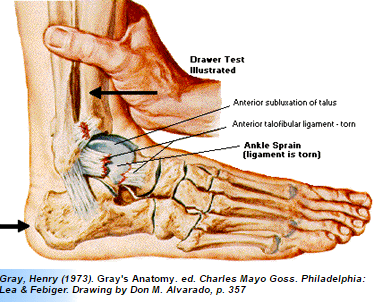 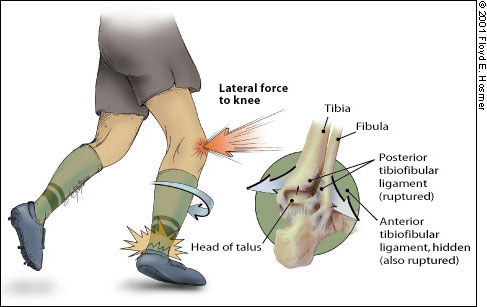 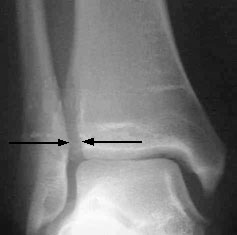 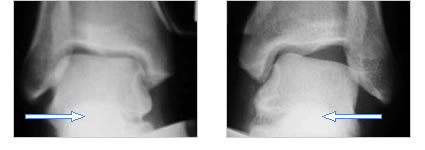 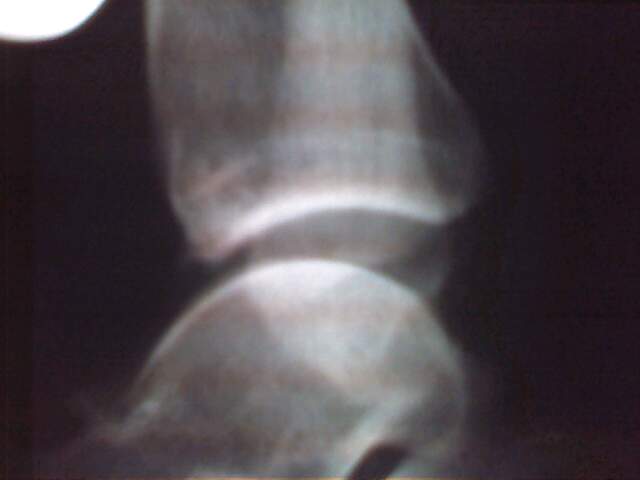 haglund's deformity
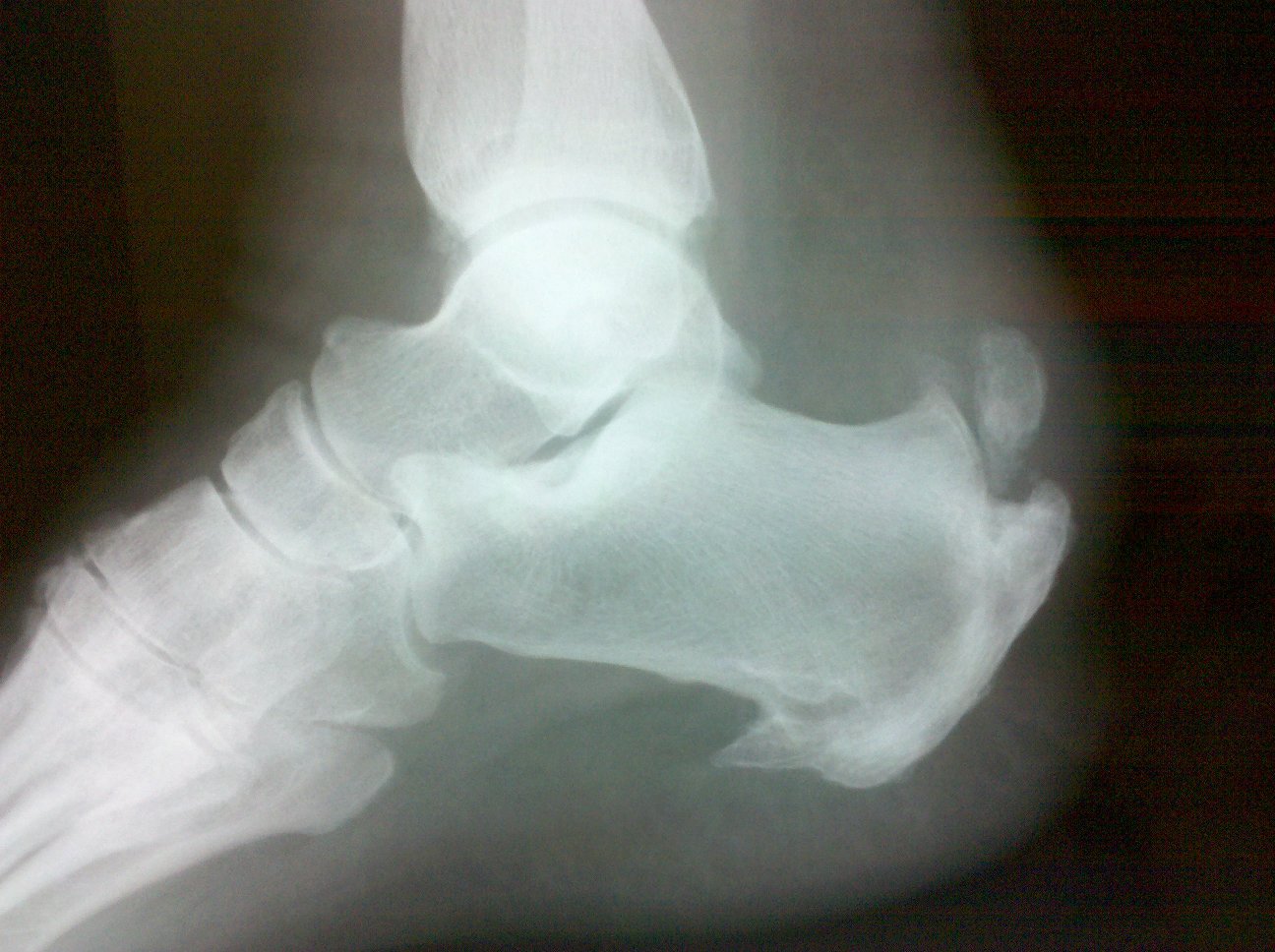 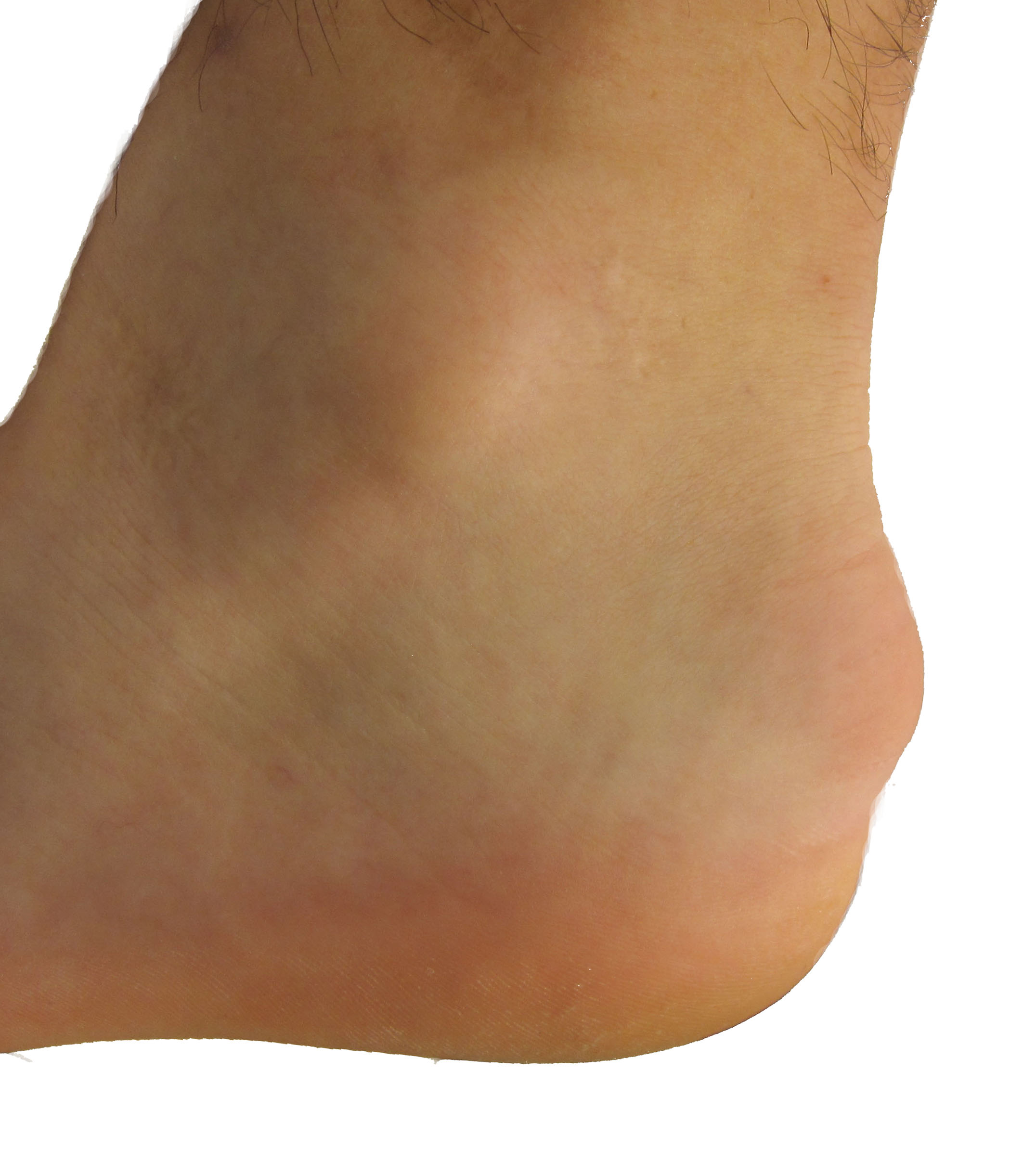 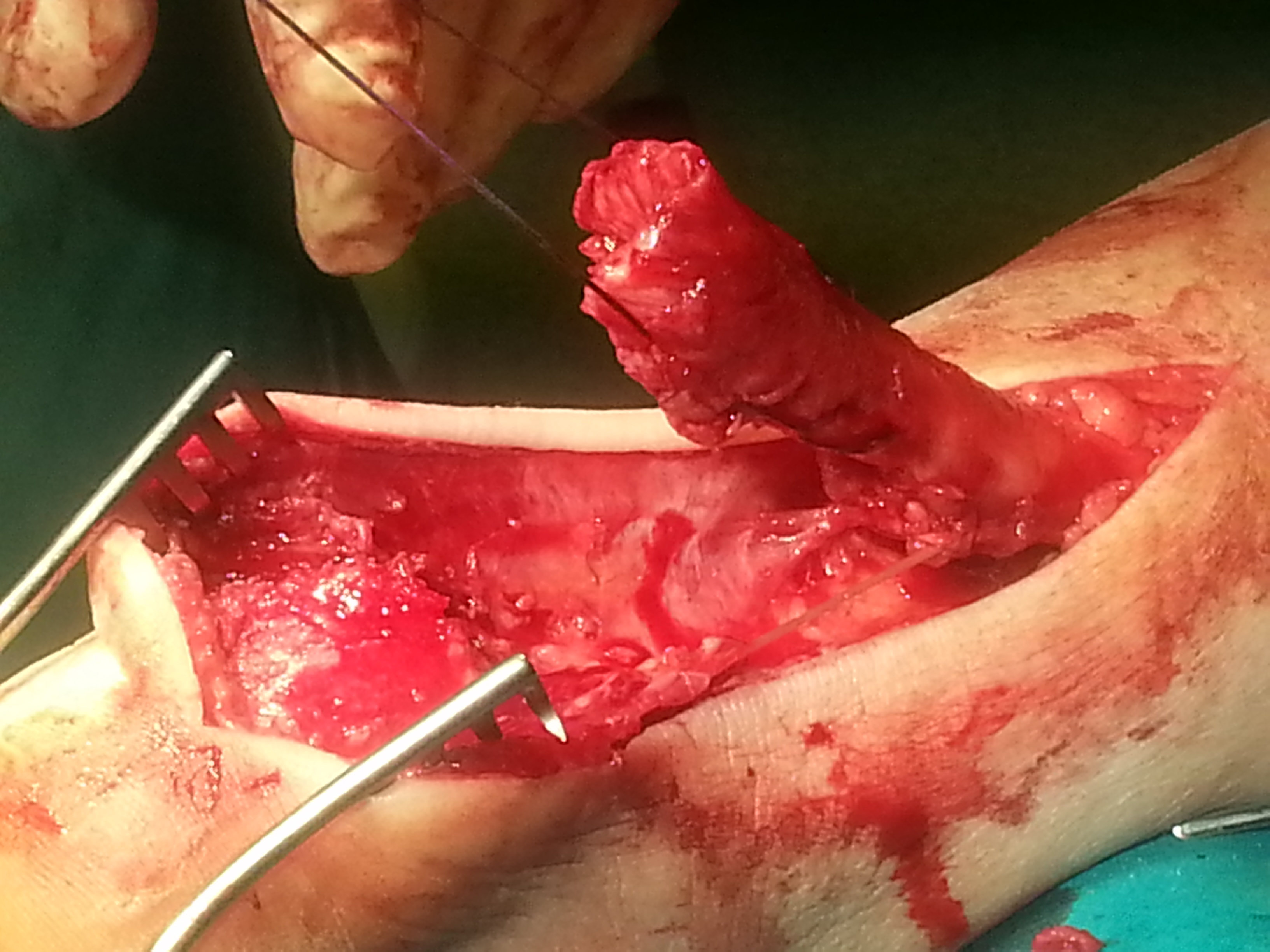 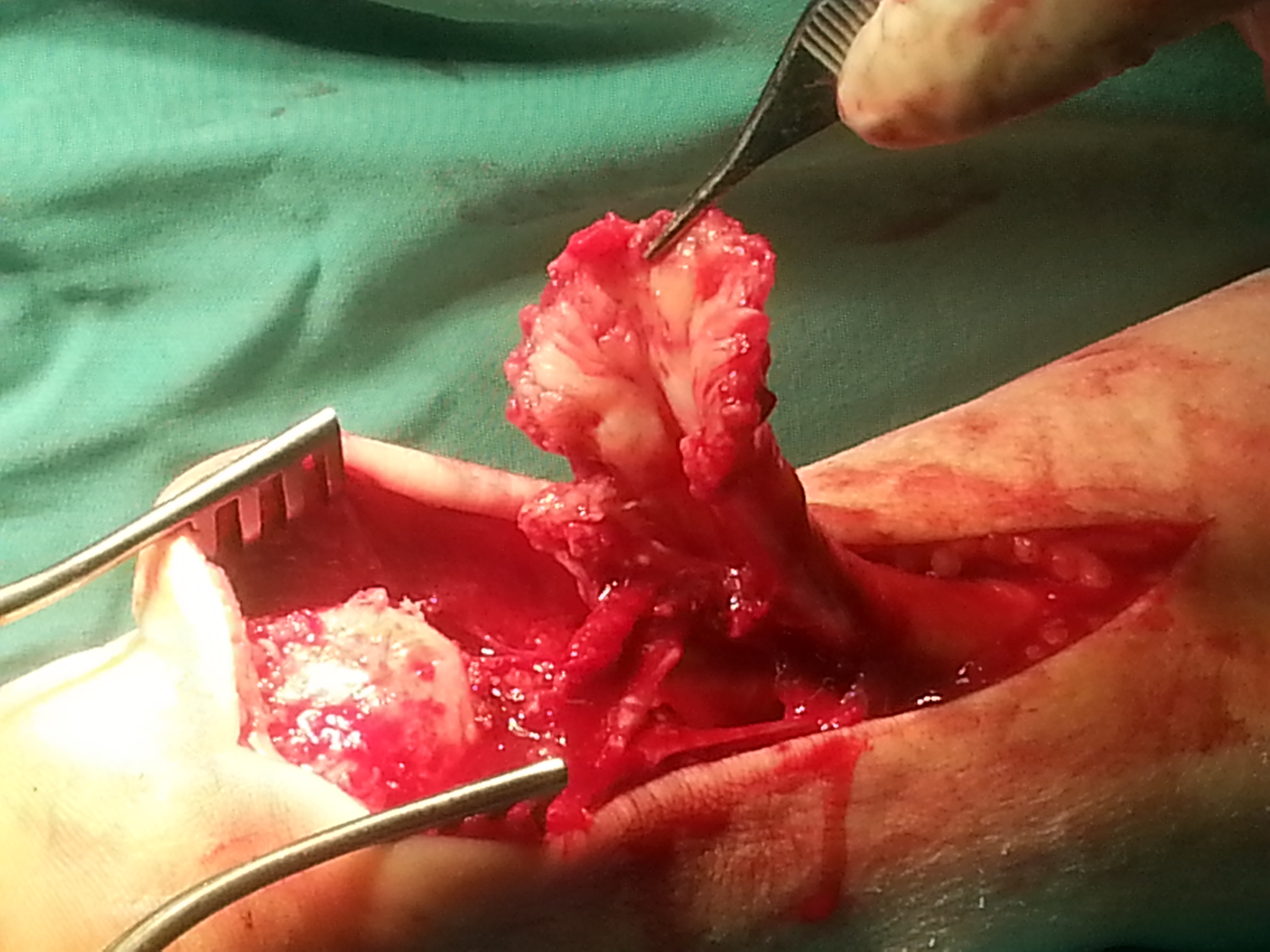 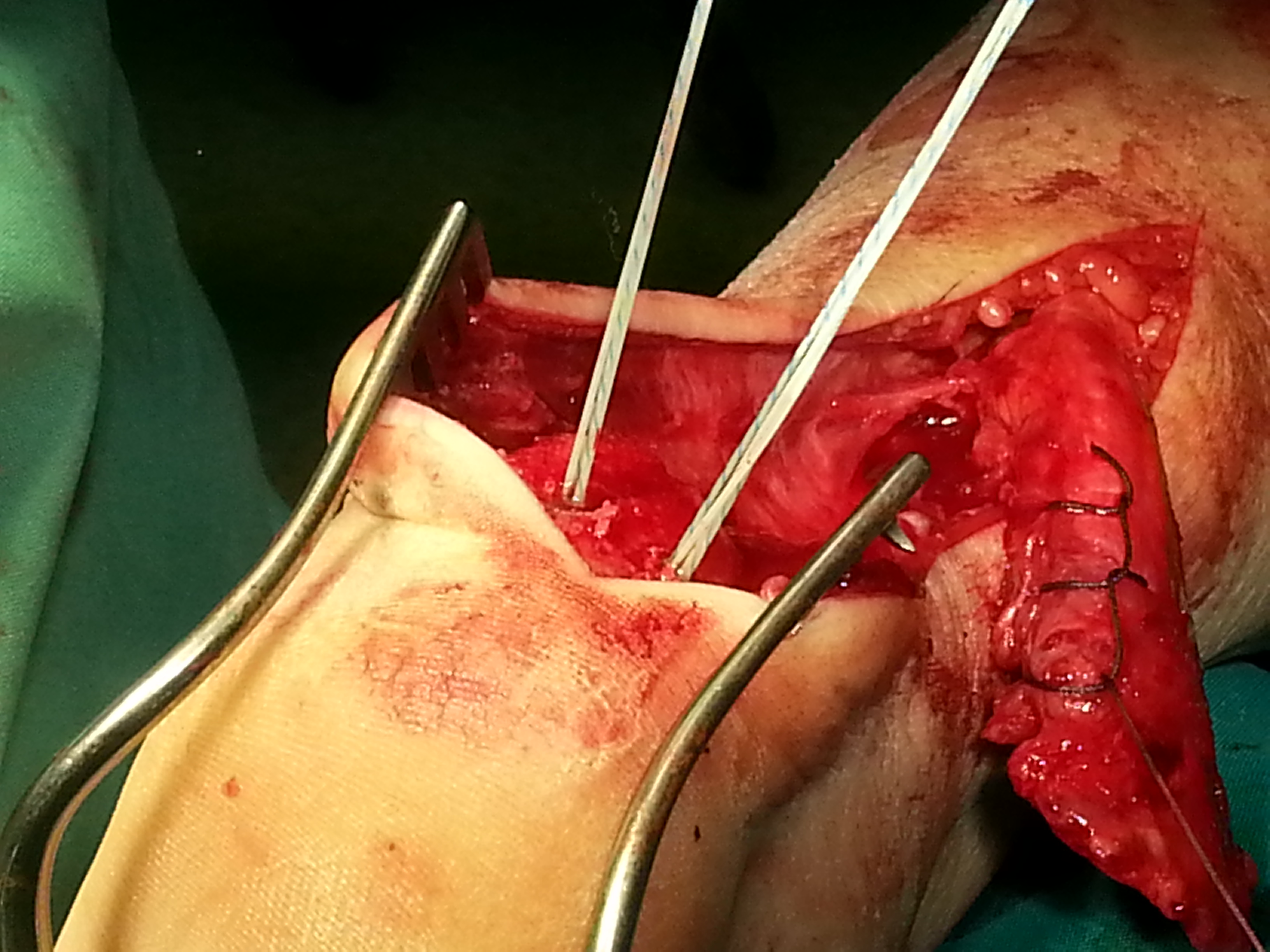 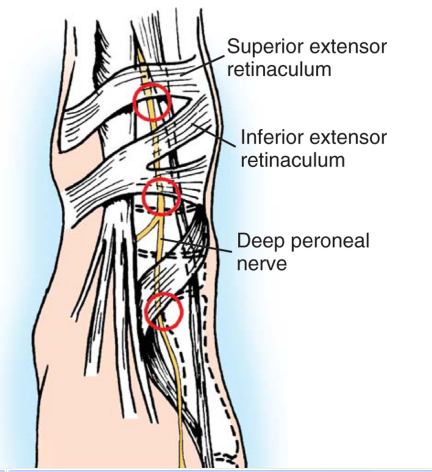 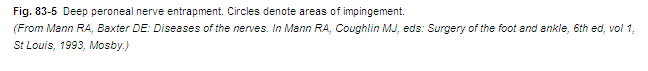 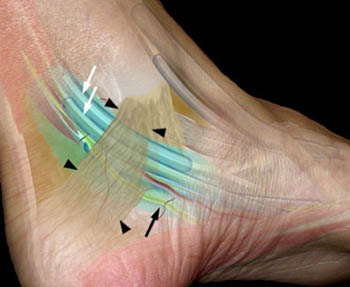 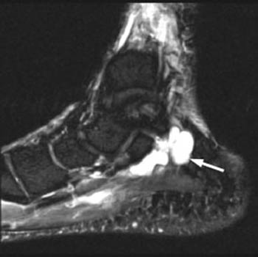 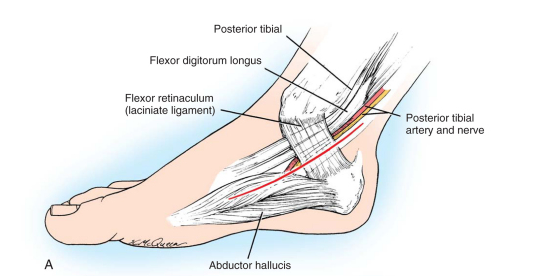 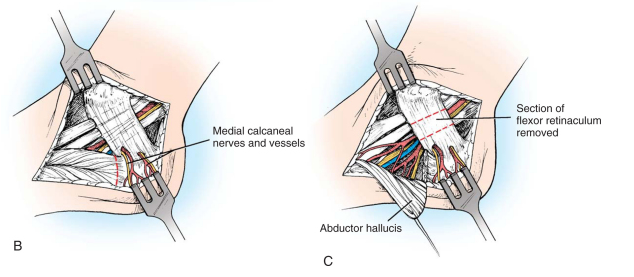 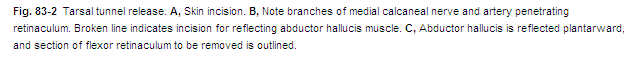 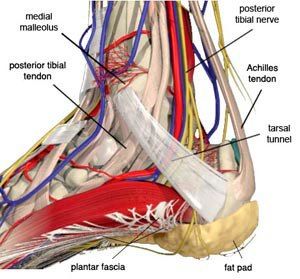 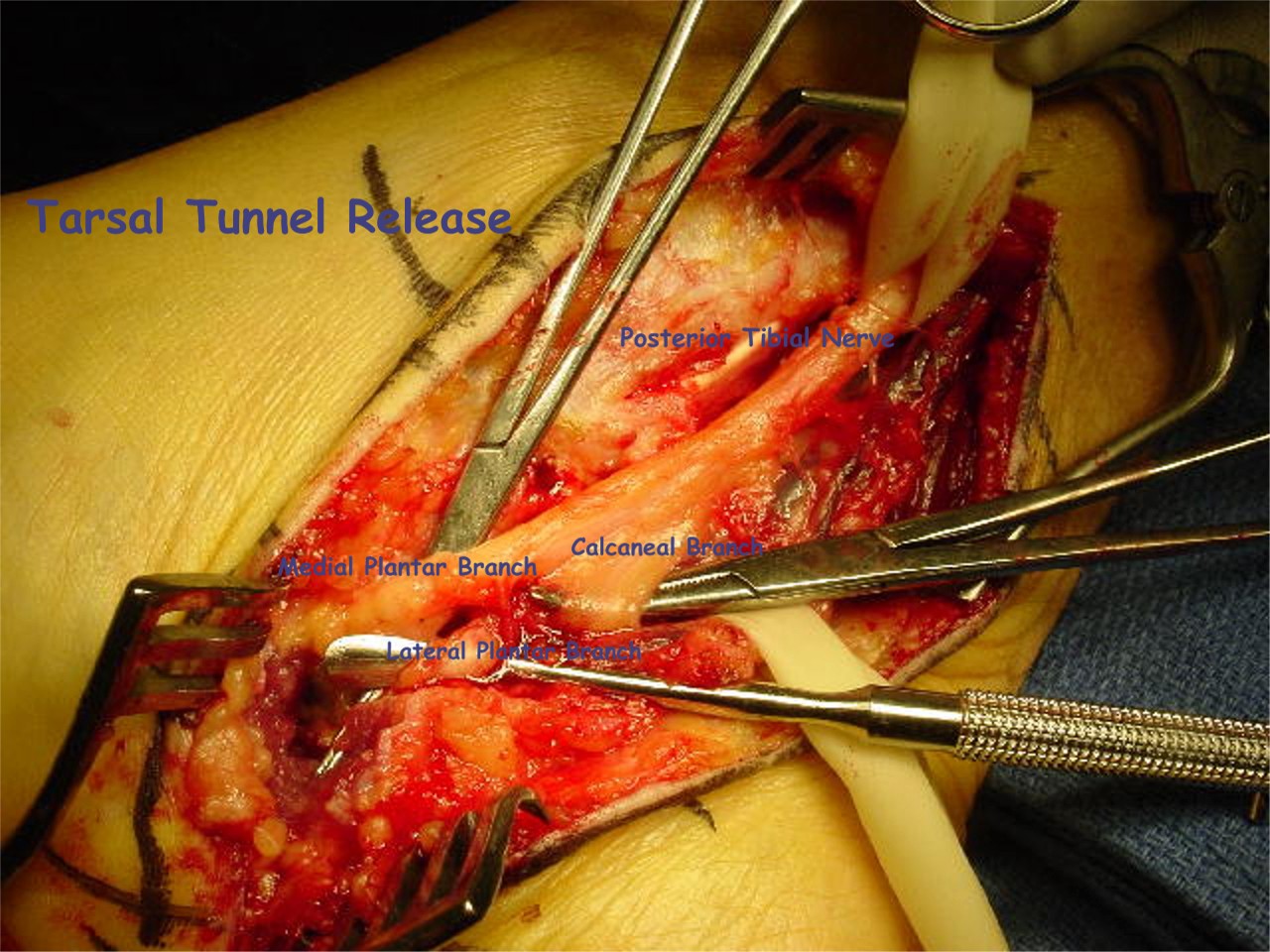 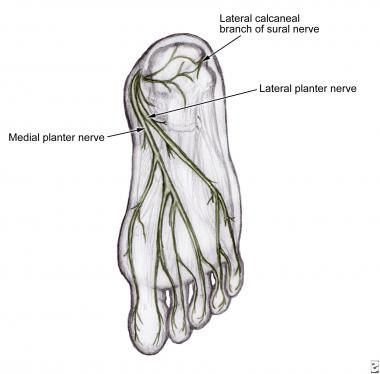 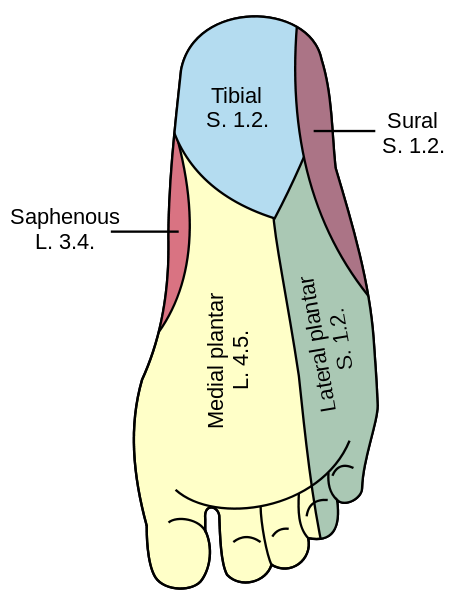 Κλινική Ανατομική Σπονδυλικής Στήλης
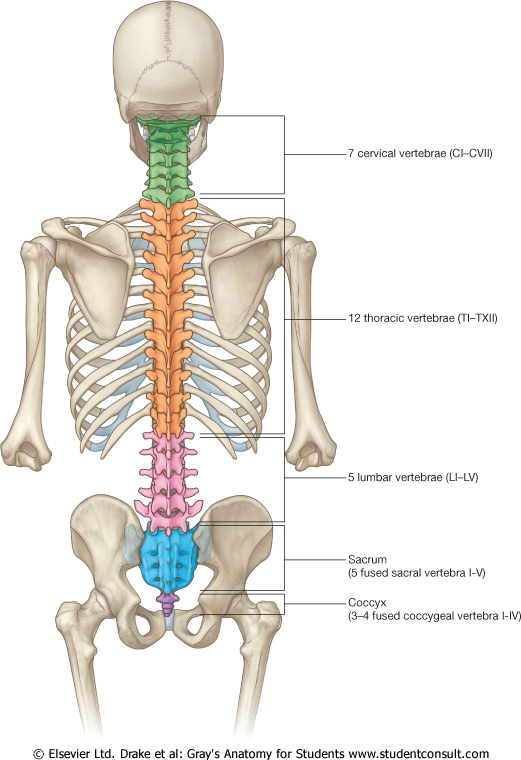 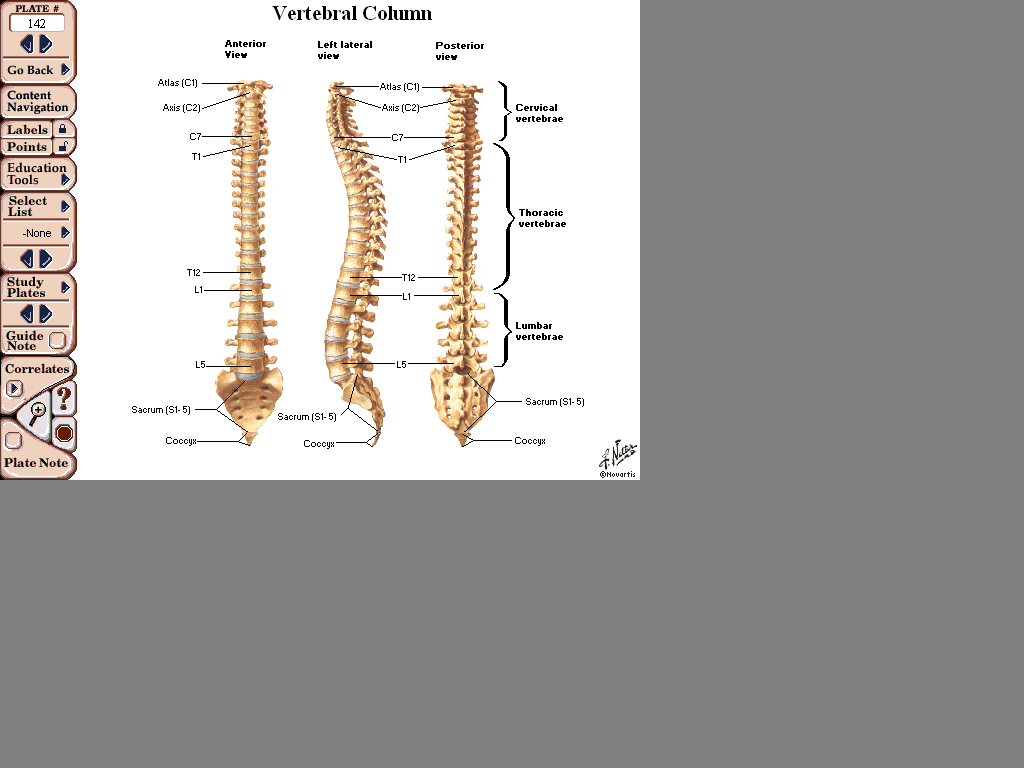 Ανατομία Σπονδύλων – Γενικές Αρχές
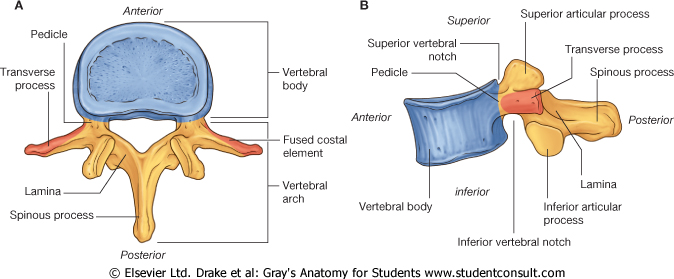 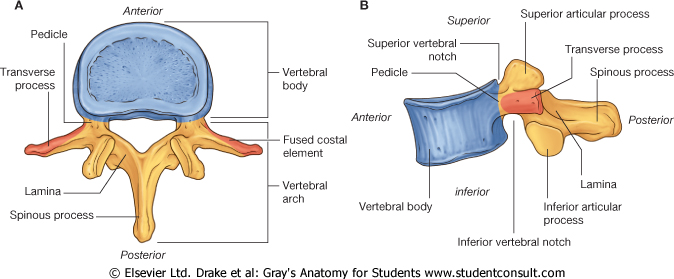 Ιδιαίτερα χαρακτηριστικά ανάλογα την μοίρα της ΣΣ
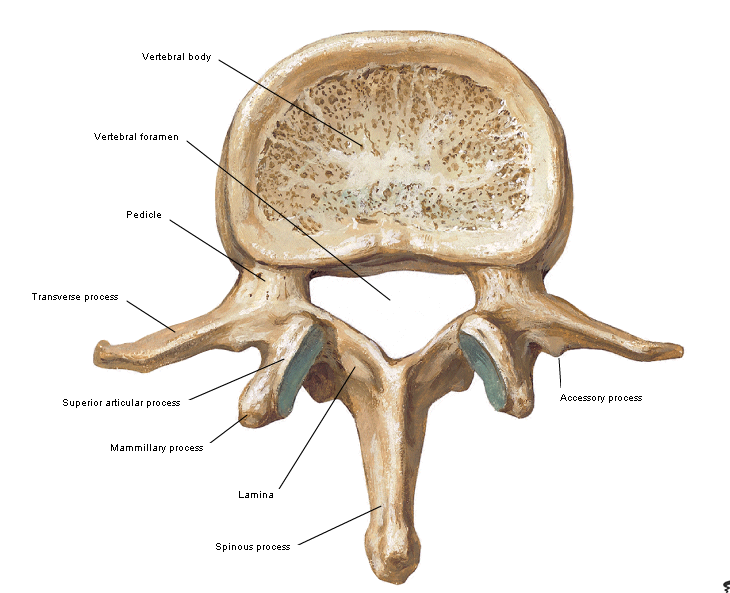 Αρθρώσεις σπονδύλων
Superior articular process
Συγχονδρώσεις μεταξύ των σωμάτων (εξαίρεση Α1-Α2)
Επίπεδες αρθρώσεις
Αρθρικός θύλακας και υγρό
Inferior articular process
ΑΥΧΕΝΙΚΟΙ ΣΠΟΝΔΥΛΟΙ - ΧΑΡΑΚΤΗΡΙΣΤΙΚΑ

Εγκάρσιο τρήμα
	Σπονδυλικά αγγεία (μόνο Α1-Α6)
Μεγάλο σπονδυλικό τρήμα
Δισχιδείς ακανθώδεις αποφύσεις
Α1: Οστέινος δακτύλιος –
       πρόσθιο και οπίσθιο τόξο / πλάγια ογκώματα

Α2: Οδόντας ή οδοντοειδής απόφυση

Α7: Προέχων αυχενικός σπόνδυλος
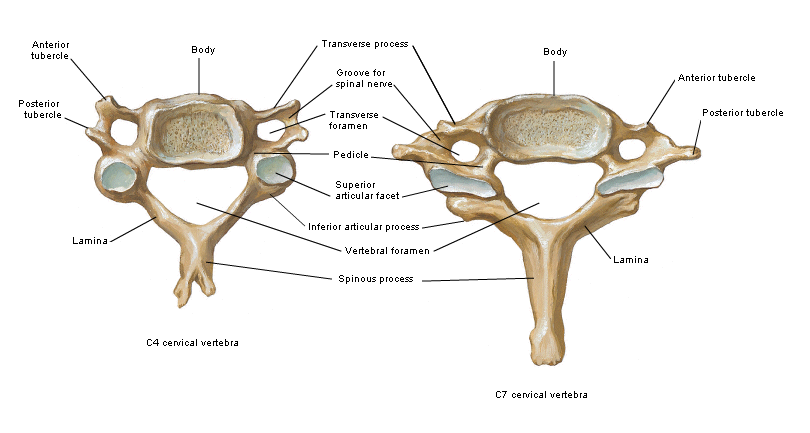 Ινιακό οστό –Α1: Ατλαντοϊνιακές διαρθρώσεις

Επιτελούνται κυρίως κινήσεις κάμψης-έκτασης

Υποβοηθούνται και από το σύνολο της κινητικότητας της ΑΜΣΣ
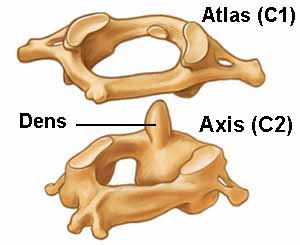 Α1-Α2: Ατλαντοαξονικές αρθρώσεις

Οδόντας – πρόσθιο τόξο του Α1
Πλάγια ογκώματα Α1-Α2
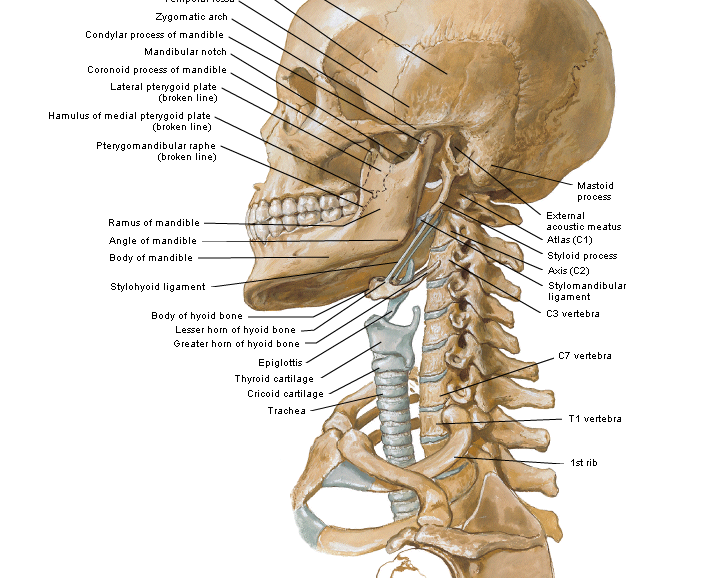 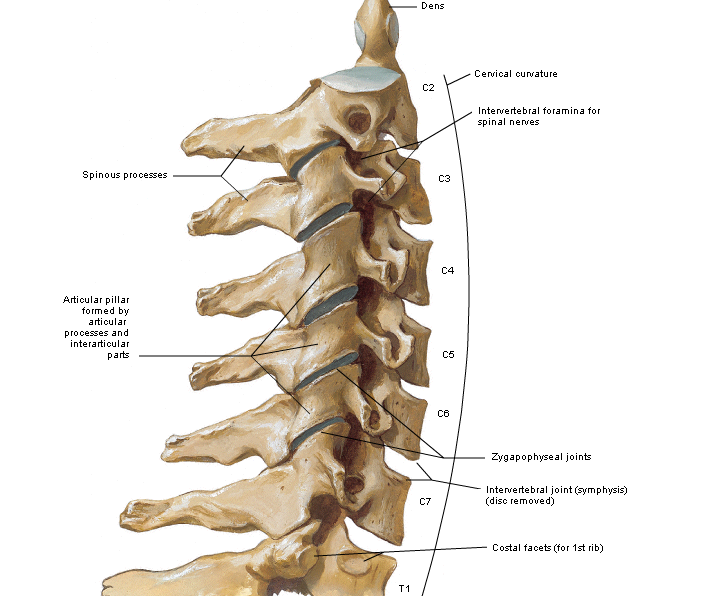 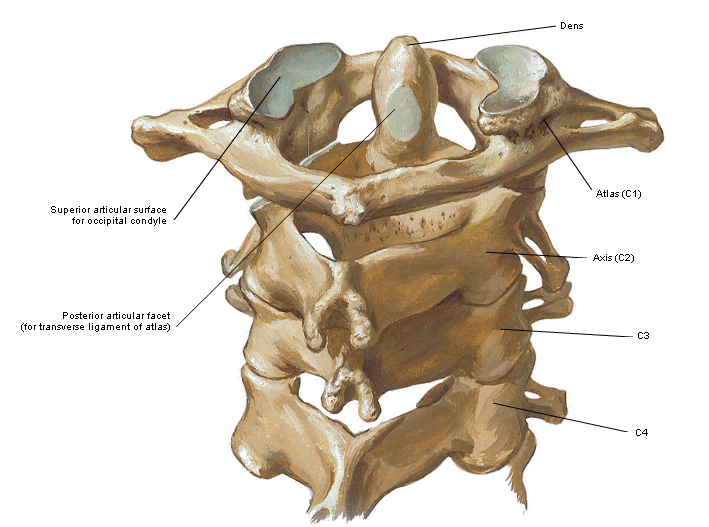 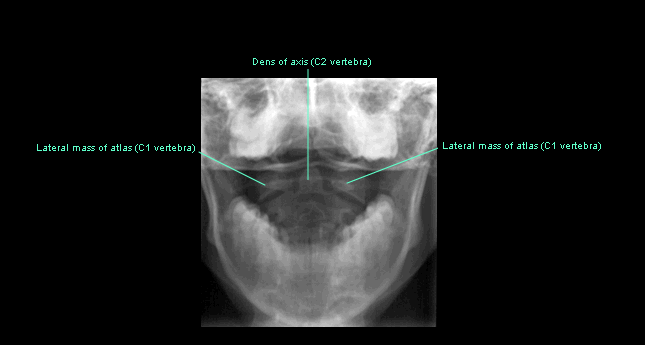 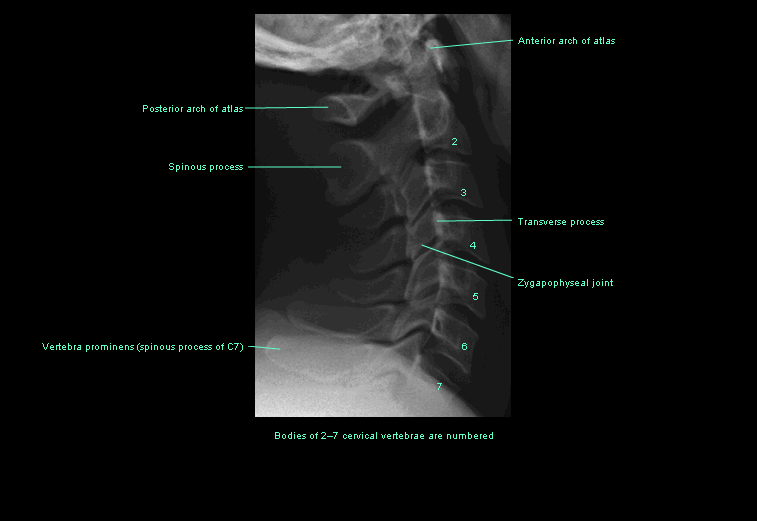 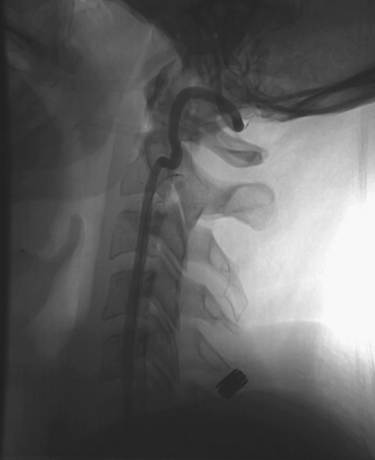 ΘΩΡΑΚΙΚΟΙ ΣΠΟΝΔΥΛΟΙ – ΧΑΡΑΚΤΗΡΙΣΤΙΚΑ

Σώμα με σχήμα καρδιάς
Στρογγυλό σπονδυλικό τρήμα
Ακανθώδεις αποφύσεις προς τα κάτω
Πλευρικά ημιγλήνια στα πλάγια του σώματος
Γλήνες στις εγκάρσιες αποφύσεις / φύματα πλευρών
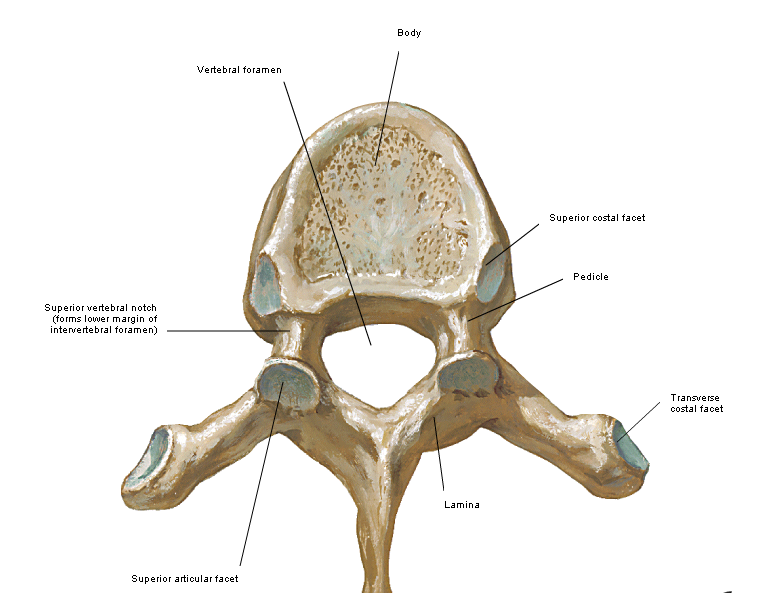 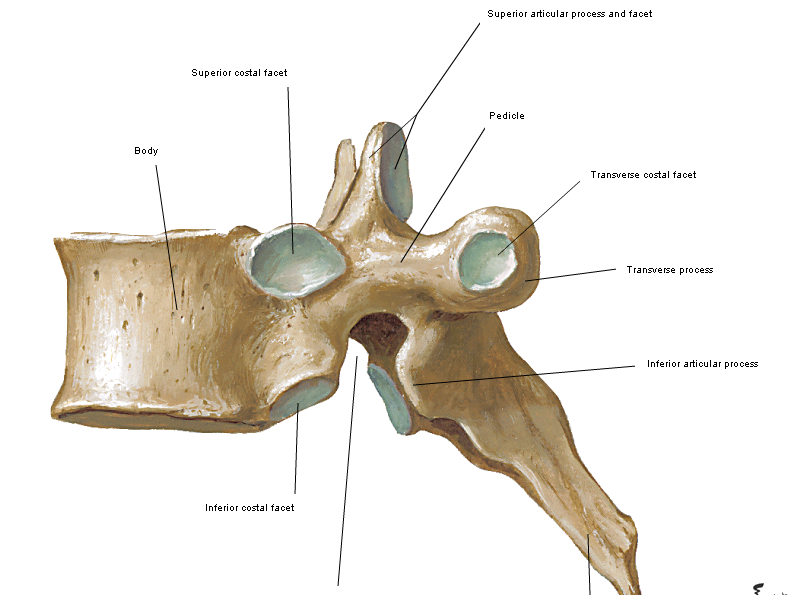 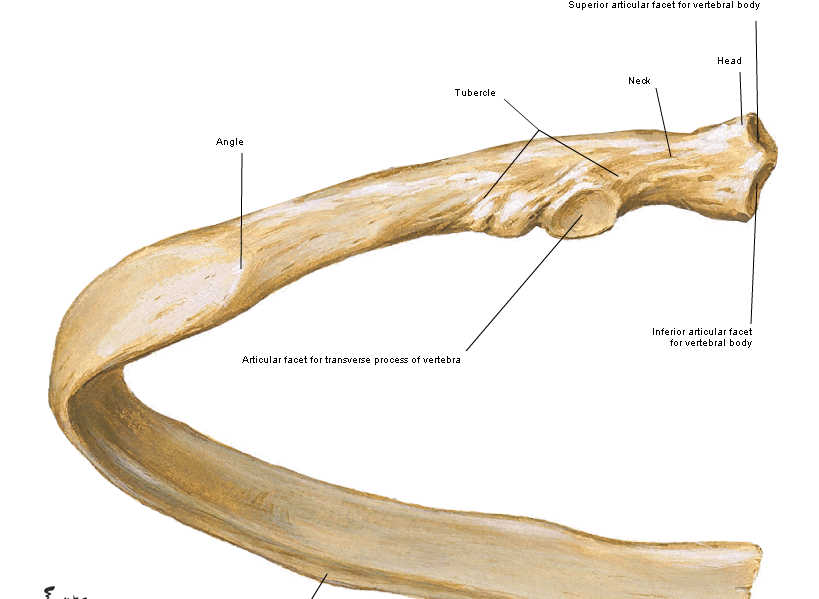 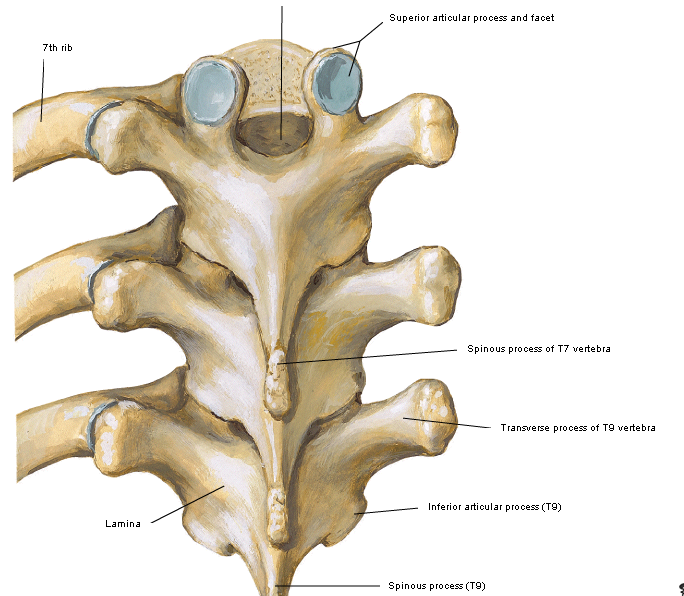 ΟΣΦΥΪΚΟΙ  ΣΠΟΝΔΥΛΟΙ – ΧΑΡΑΚΤΗΡΙΣΤΙΚΑ

Σώμα μεγάλο με νεφροειδές σχήμα
Τριγωνικό σπονδυλικό τρήμα
Ακανθώδεις αποφύσεις προς τα πίσω - τεράγωνη
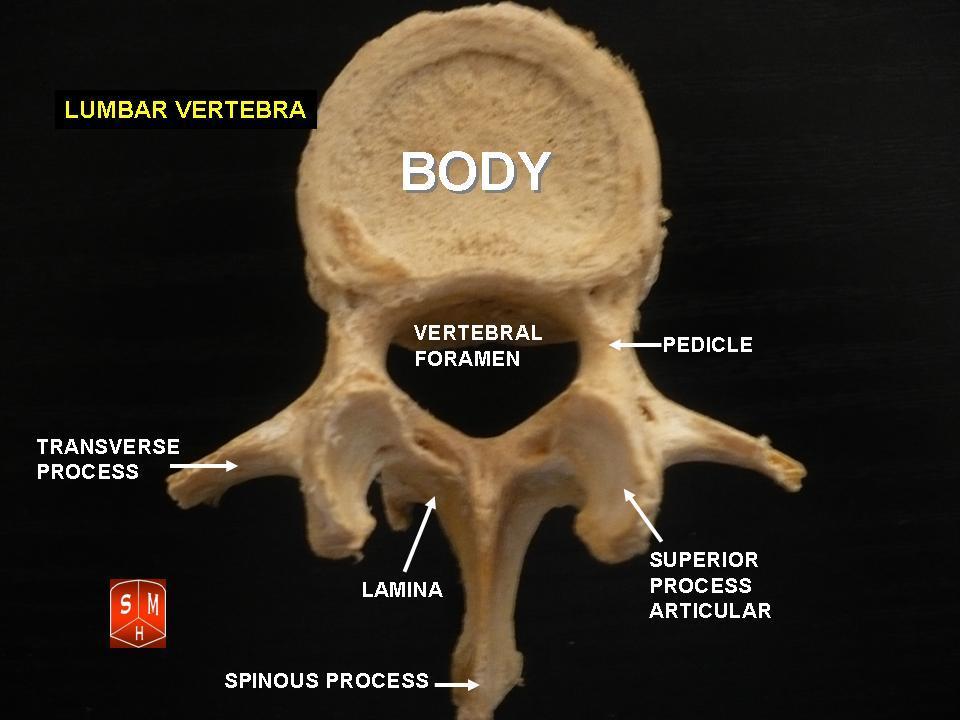 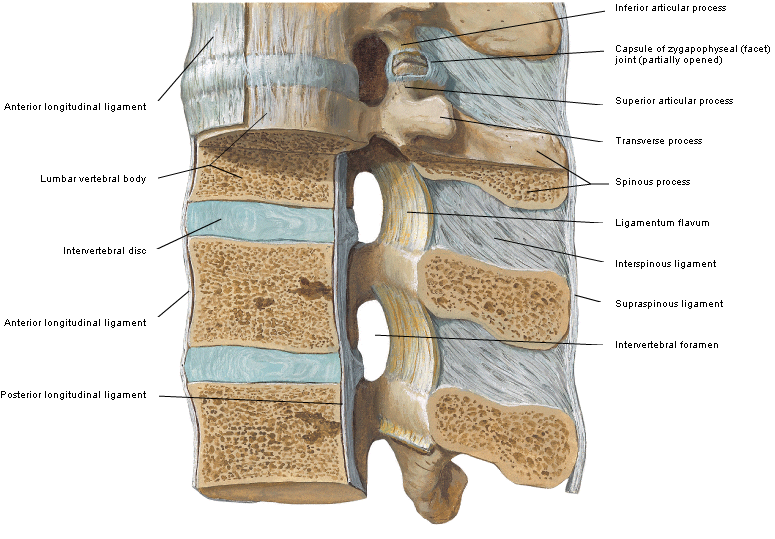 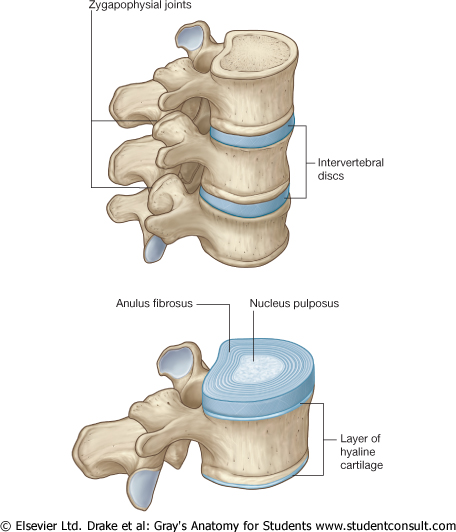 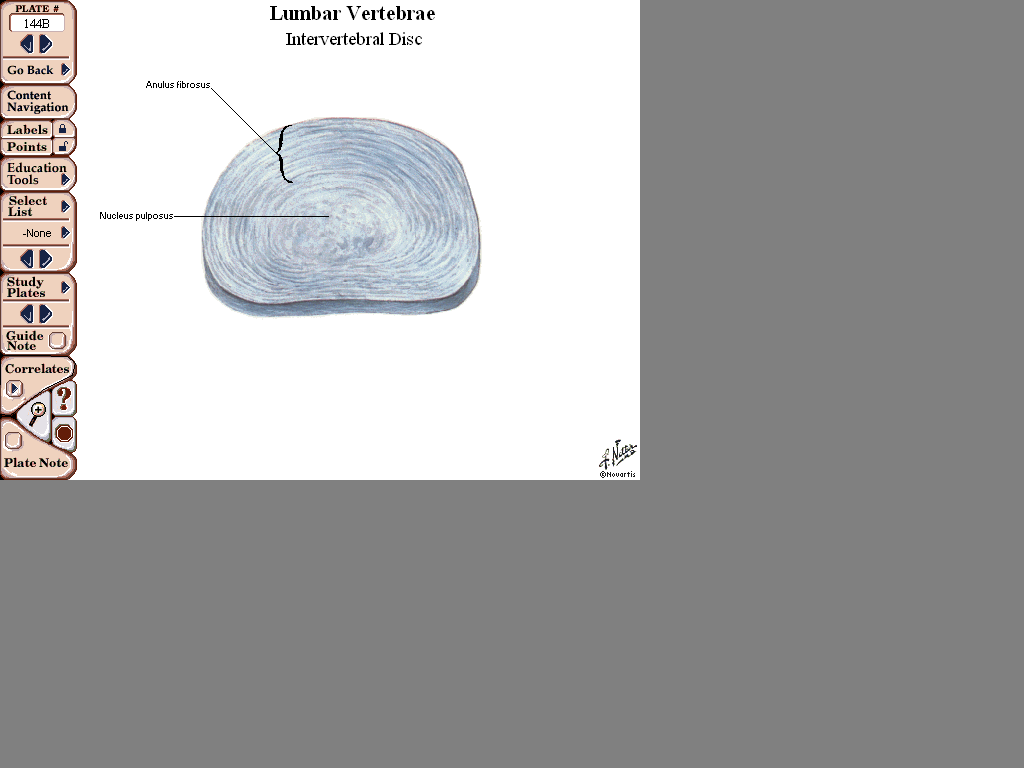 Απορρόφηση κραδασμών 
Παχύτεροι στην ΑΜΣΣ και ΟΜΣΣ
Δεν υπάρχουν Α1-Α2, ιερό και κόκκυγας
Σπονδυλικό vs Μεσοσπονδύλιο τρήμα
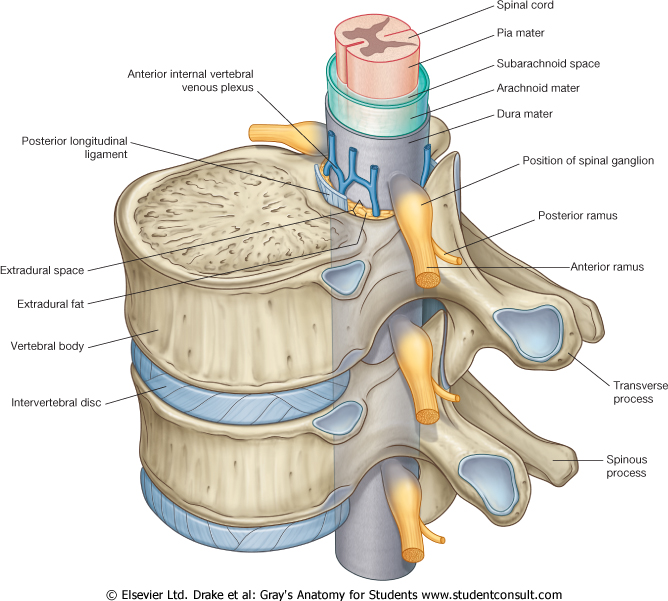 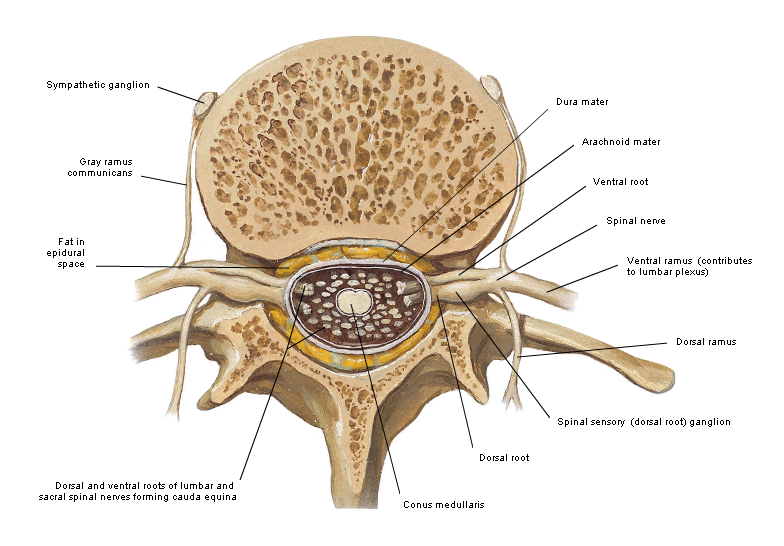 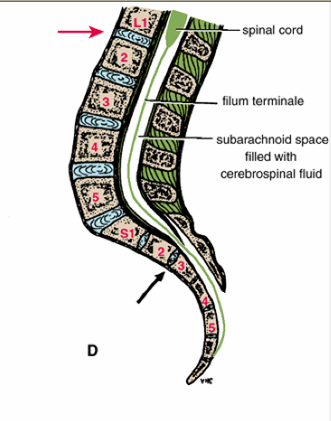 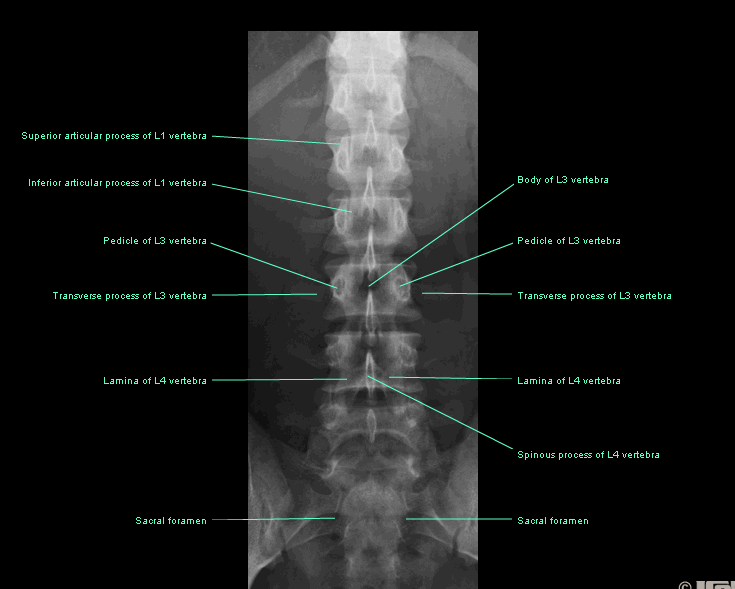 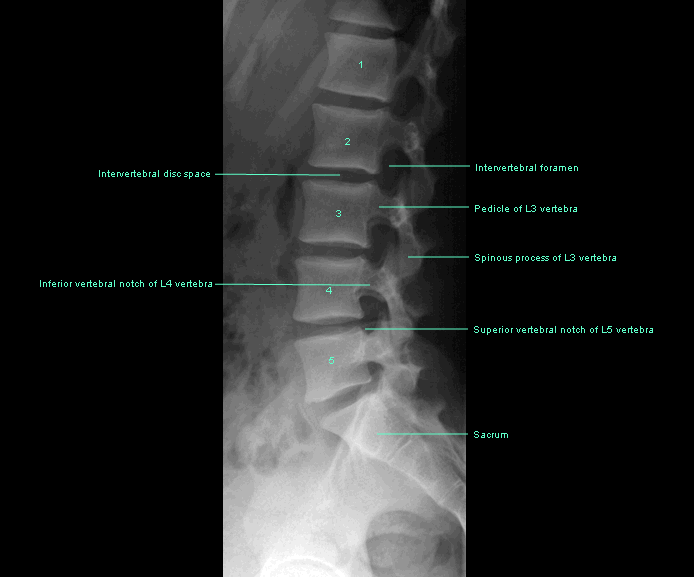 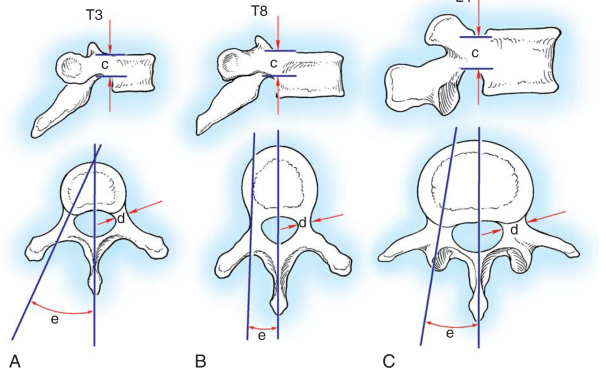 ΣΥΝΔΕΣΜΟΙ ΣΣ
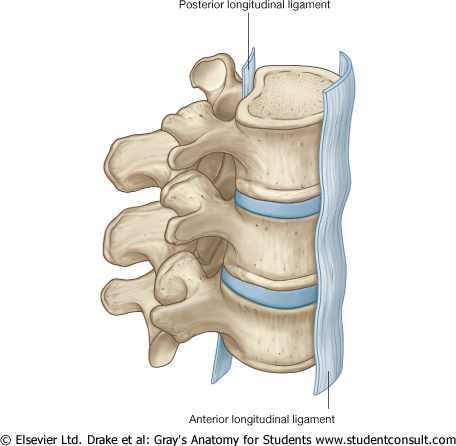 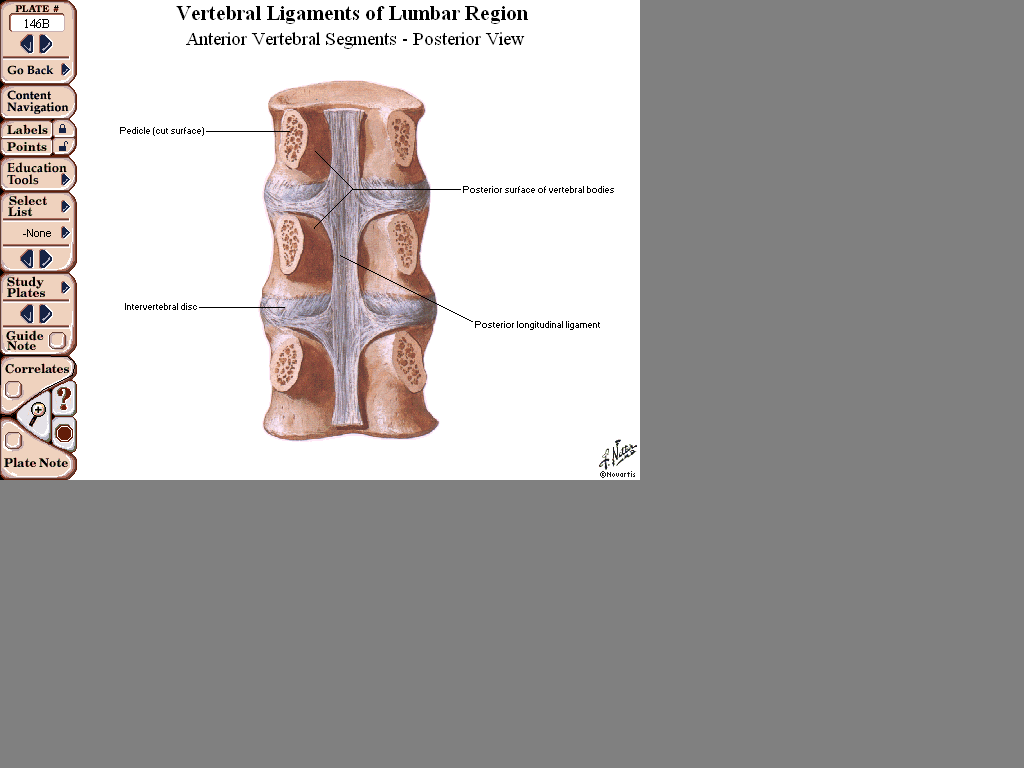 Πρόσθιος επιμήκης (κρανίο – ιερό): ισχυρότατος
Οπίσθιος επιμήκης: στενότερος και ασθενέστερος
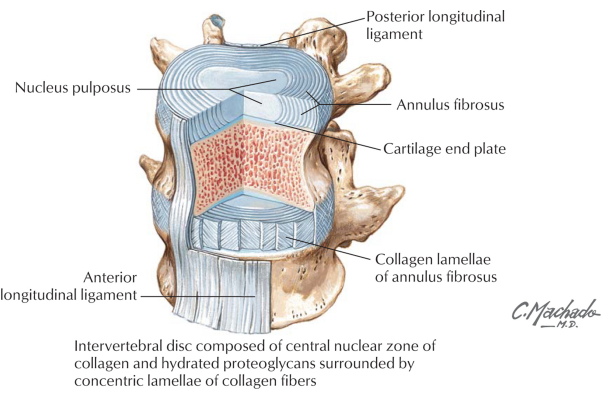 Επακάνθιος
Κορυφφή ακανθωδών αποφύσεων
Α7-ιερό
Περιορίζει την κάμψη
Στην ΑΜΣΣ παχύτερος – αυχενικός σύνδεσμος που εκτείνεται μέχρι το ινιακό όγκωμα
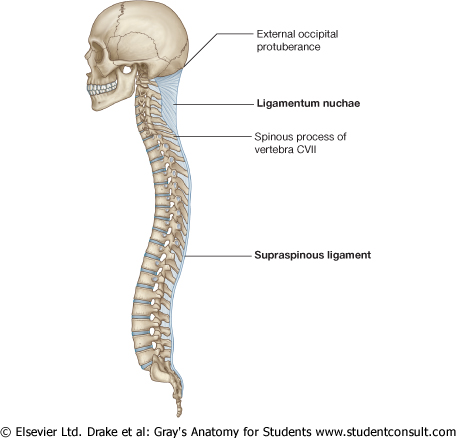 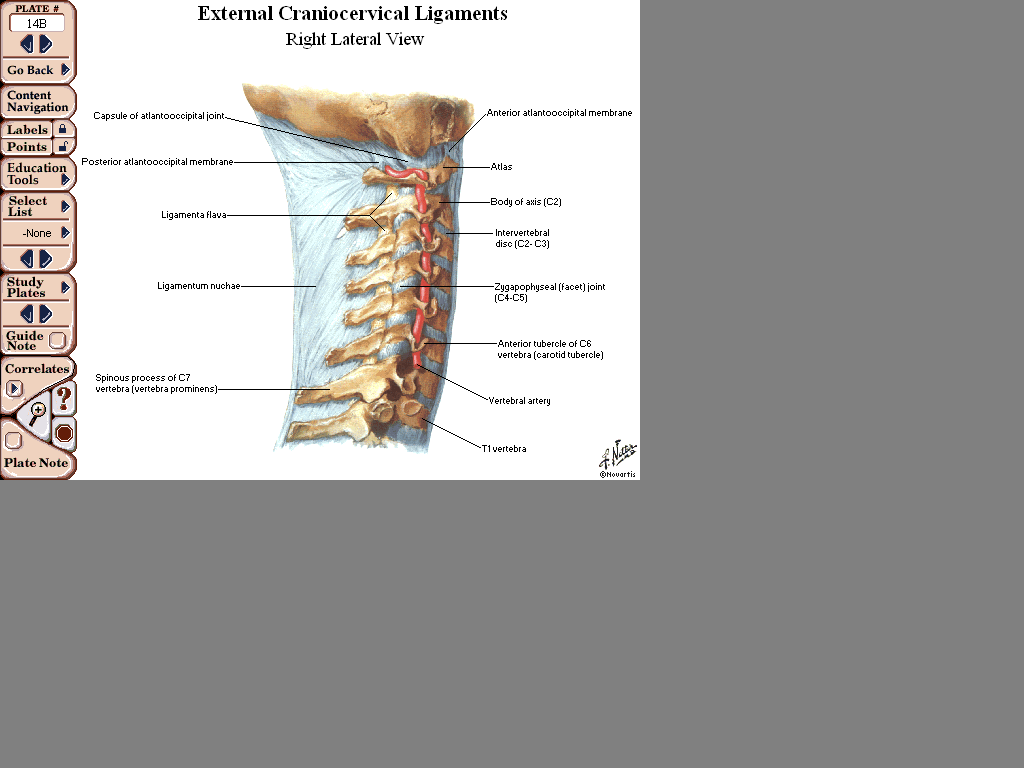 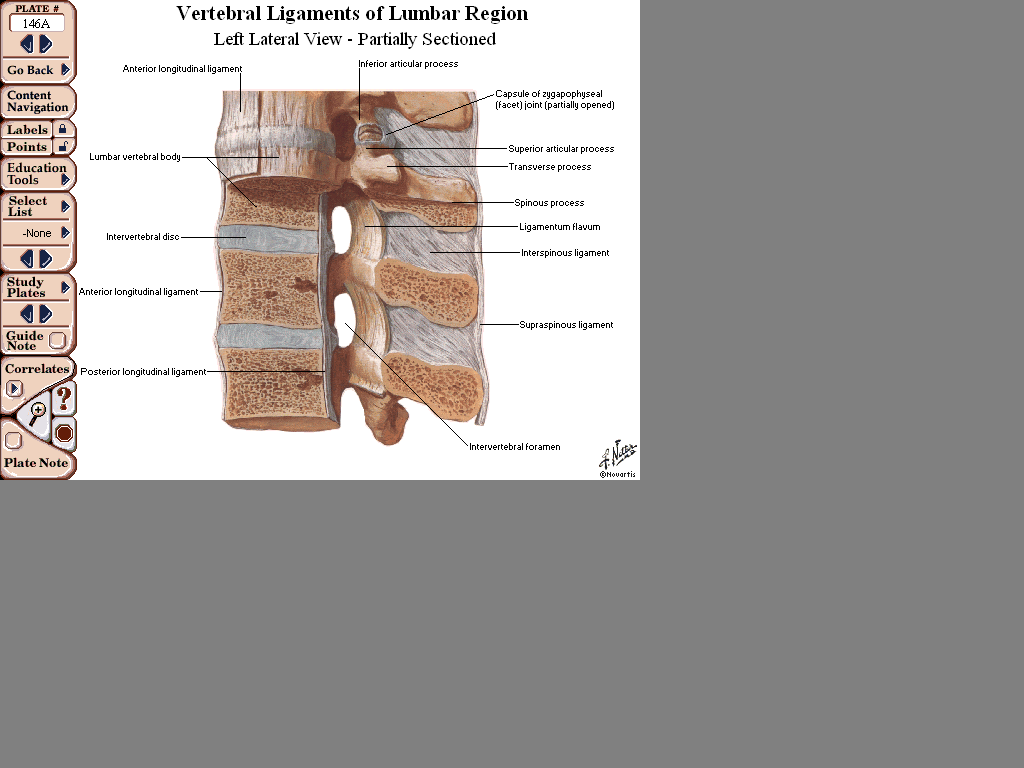 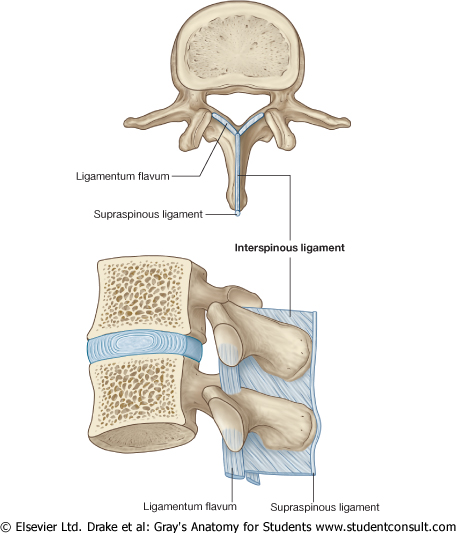 Μεσακάνθιος Σύνδεσμος

Ισχυρότερος στην ΟΜΣΣ
Ανώτερη ΑΜΣΣ
Καλυπτήριος Υμένας
(Οπίσθιος επιμήκης)
Σταυρωτός σύνδεσμος
Κορυφαίος σύνδεσμος
Πτερυγοειδείς σύνδεσμοι
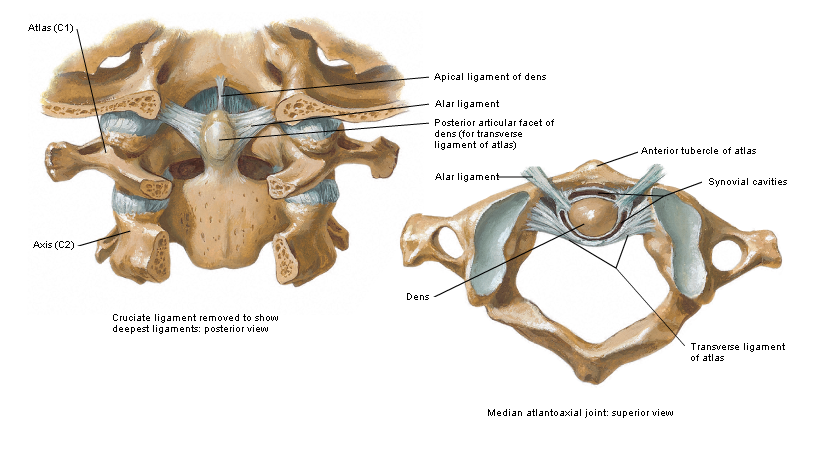 Ωχρός ή μεσοτόξιος σύνδεσμος
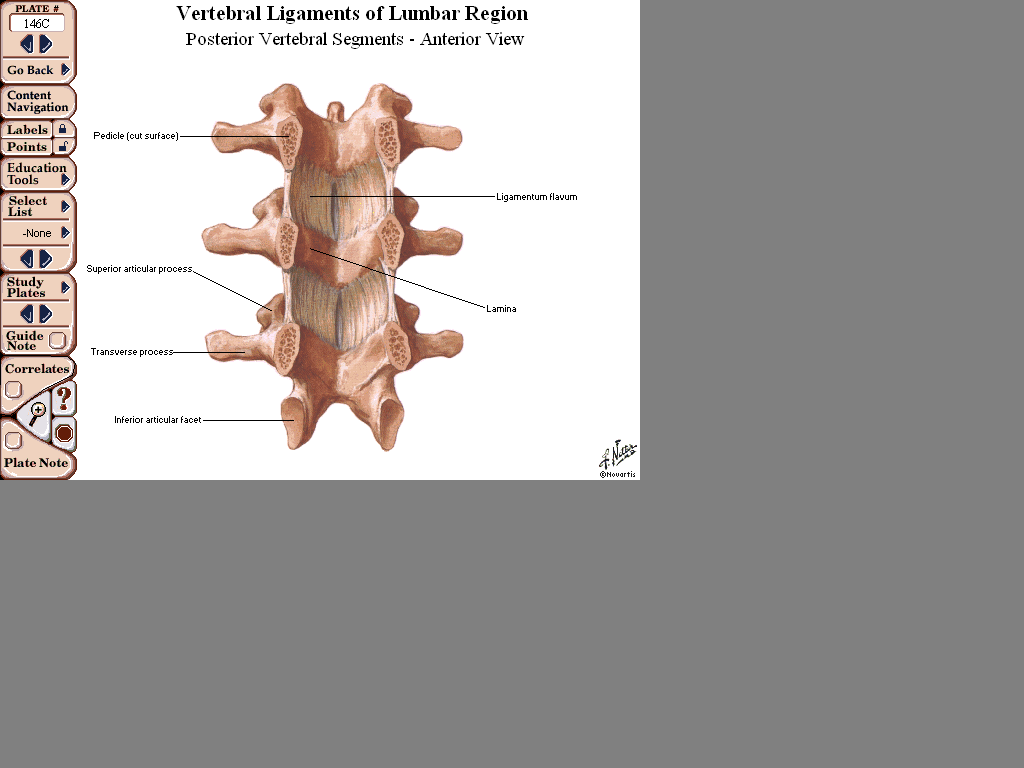 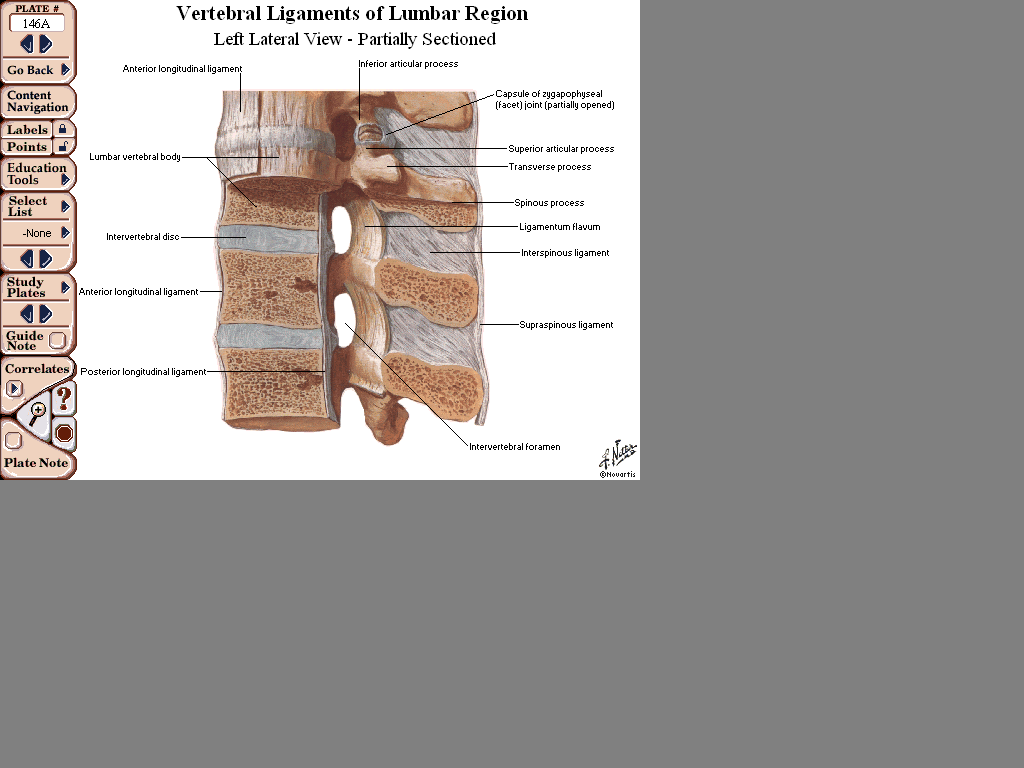 Παθολογία ΣΣ
Διαταραχές φυσιολογικού σχήματος- παραμορφώσεις
Εκφυλιστική νόσος
Δισκική νόσος
Κατάγματα 
Άλλα
Προσοχή πάντα στην νευρολογική εικόνα
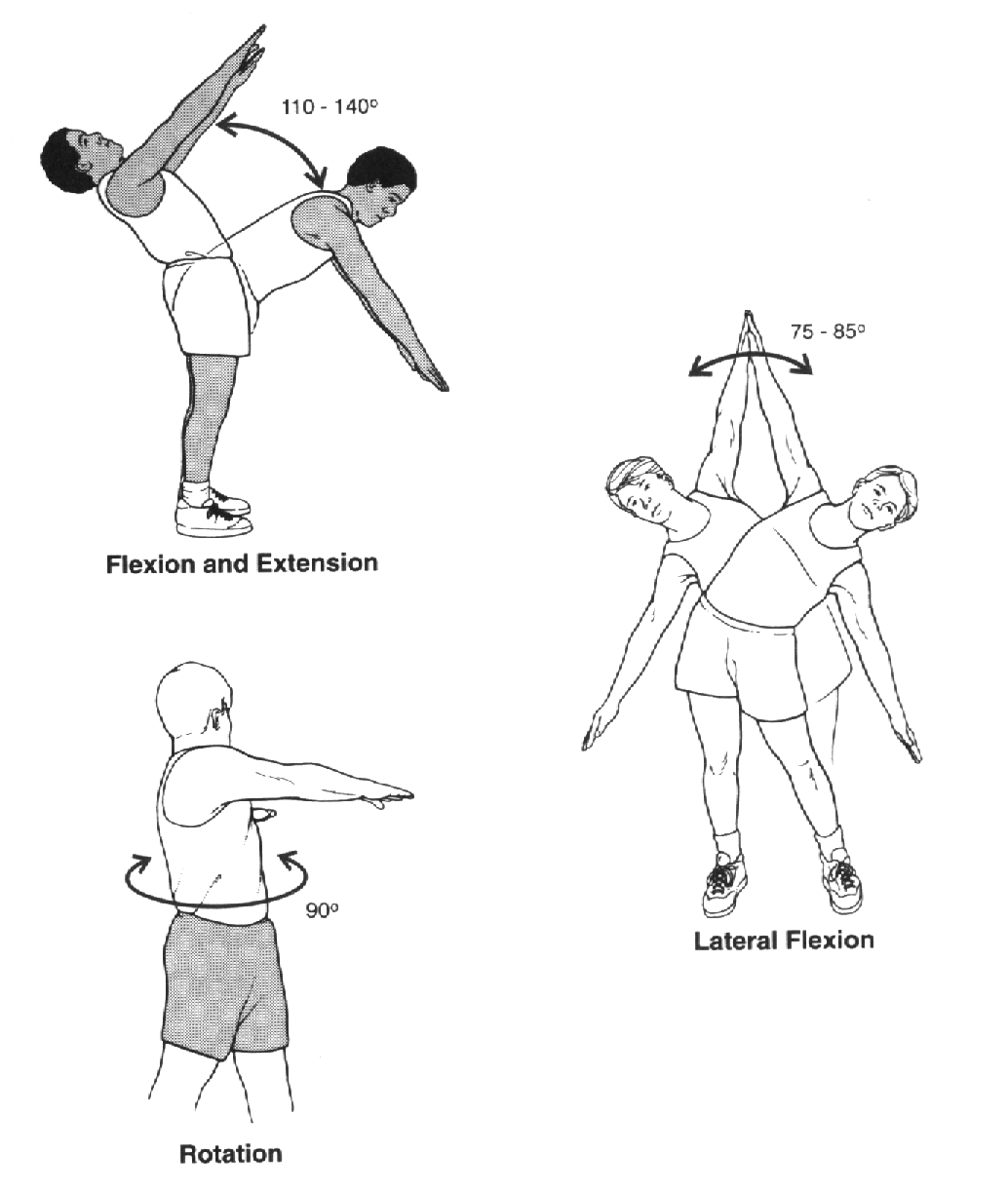 Spinal Movement
collectively -- LARGE ROM
flex/ext
L-R rotation
L-R lateral flexion
117
MOVEMENTS OF THE SPINE
ACCOMPANIED BY PELVIC TILTING
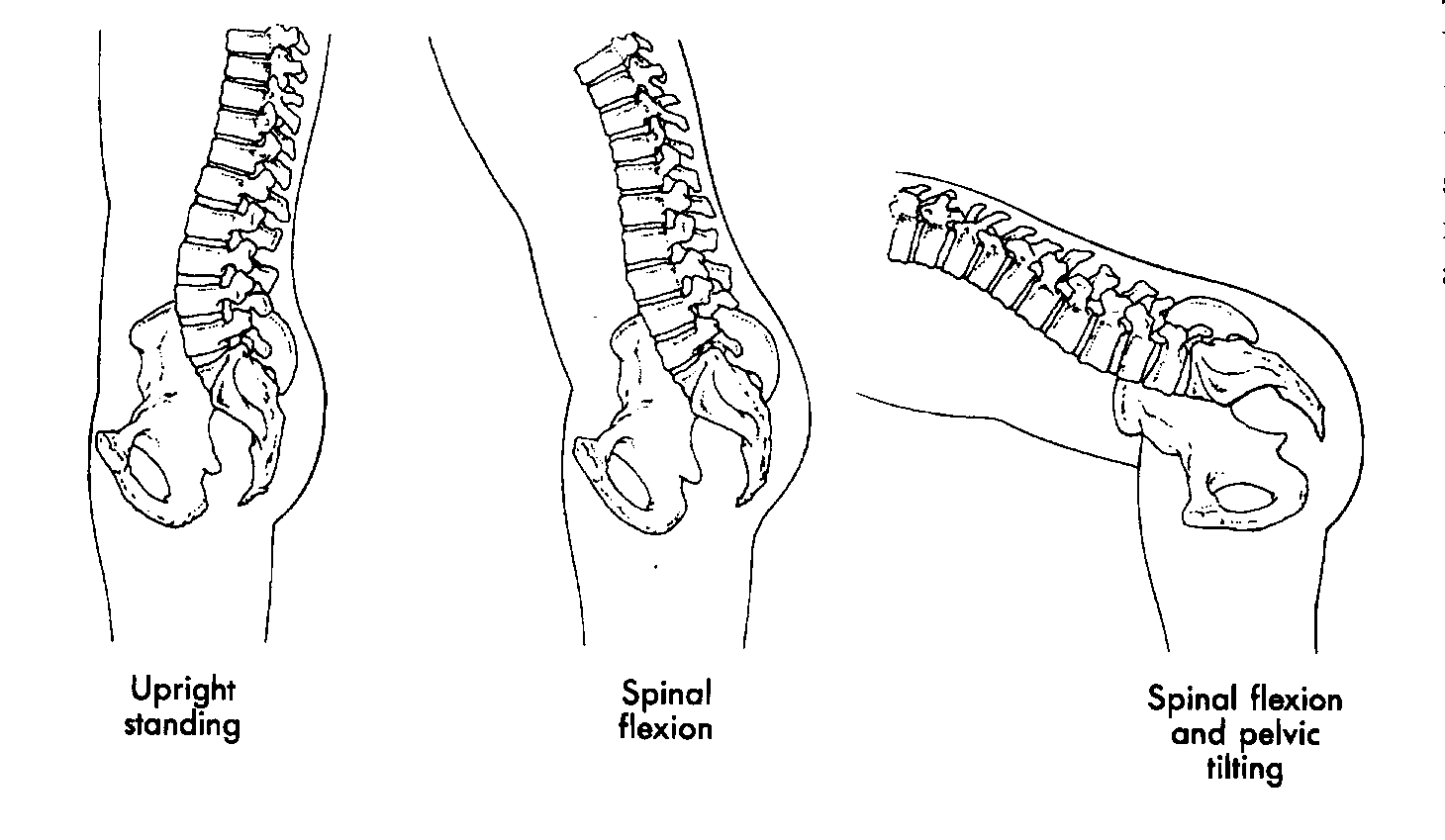 1st 50-60º in 
lumbar vertebrae
Flexion beyond 50º 
due to anterior 
pelvic tilting
118
Postural Alignment
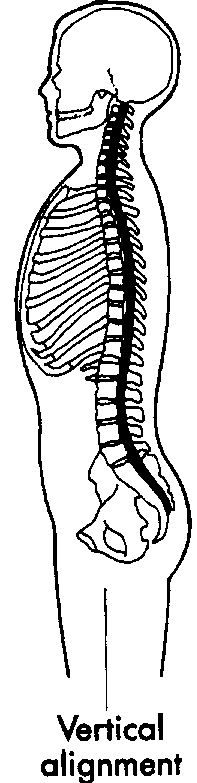 2 naturally occurring curves
LORDOTIC (in lumbar region)
KYPHOTIC (in upper thoracic lower cervical regions)
Abnormalities -- accentuated vertebral curves
119
Spinal Deviations
Lordosis
Kyphosis
Scoliosis
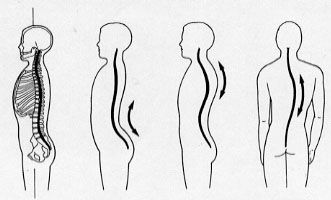 Scoliosis
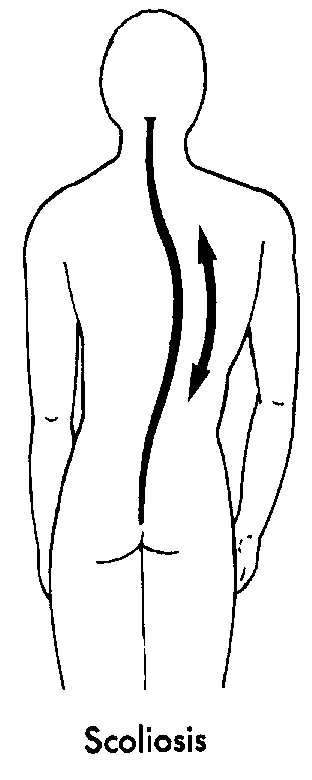 more prevalent in females
cases range from mild to severe
small deviations may result from repeated unilateral loading (e.g. carrying books on one shoulder)
121
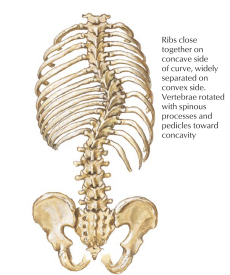 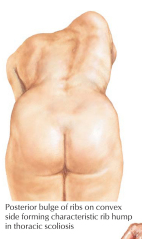 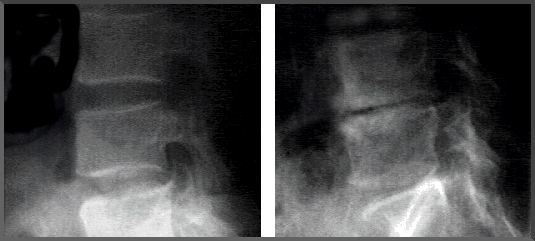 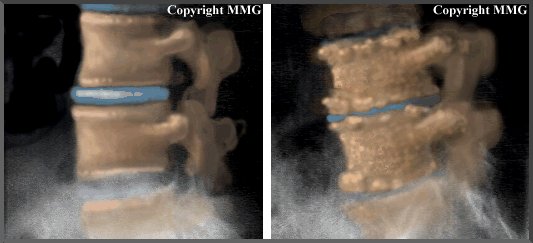 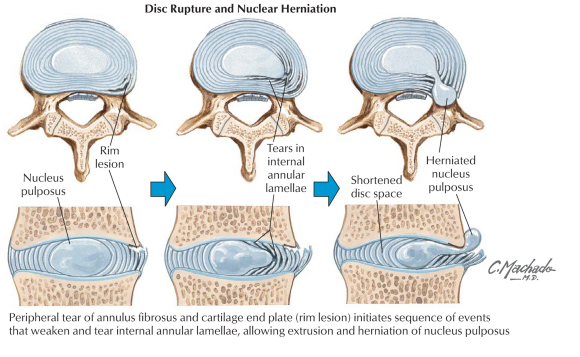 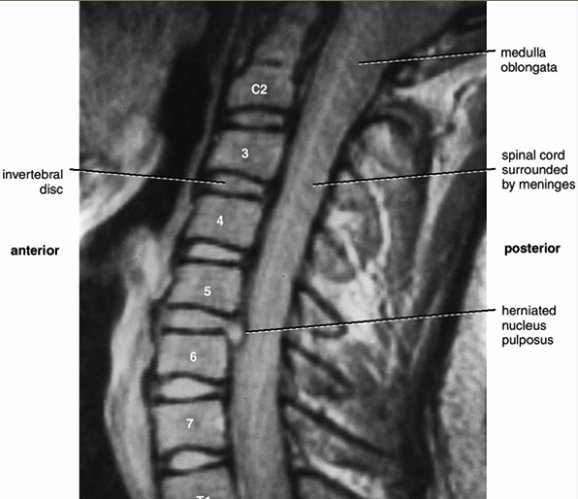 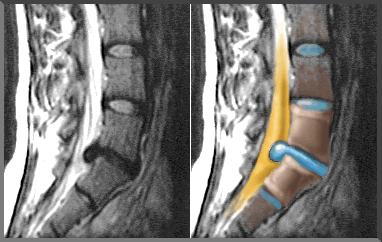 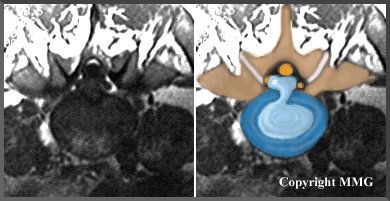 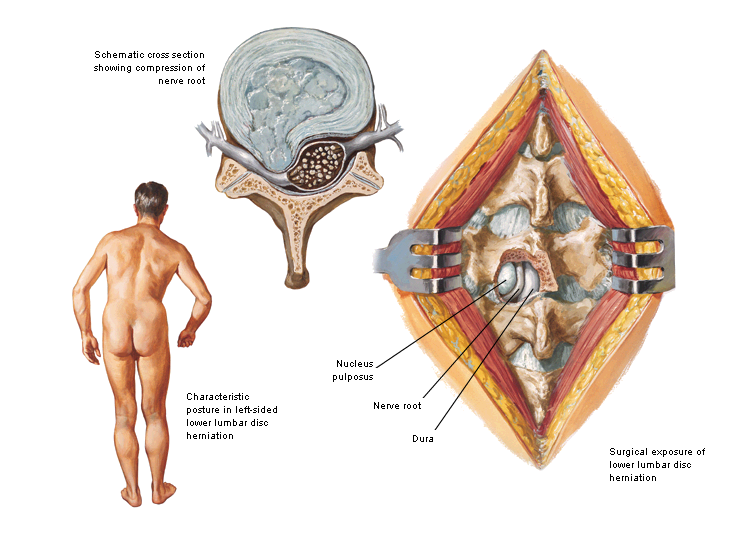 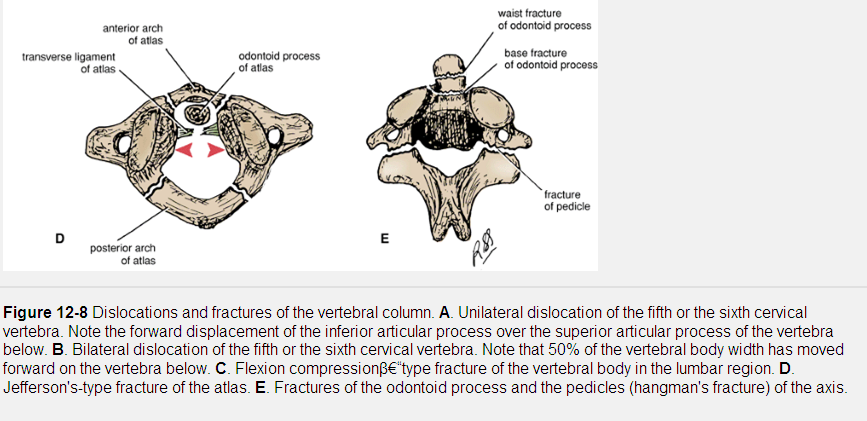 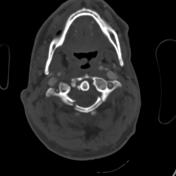 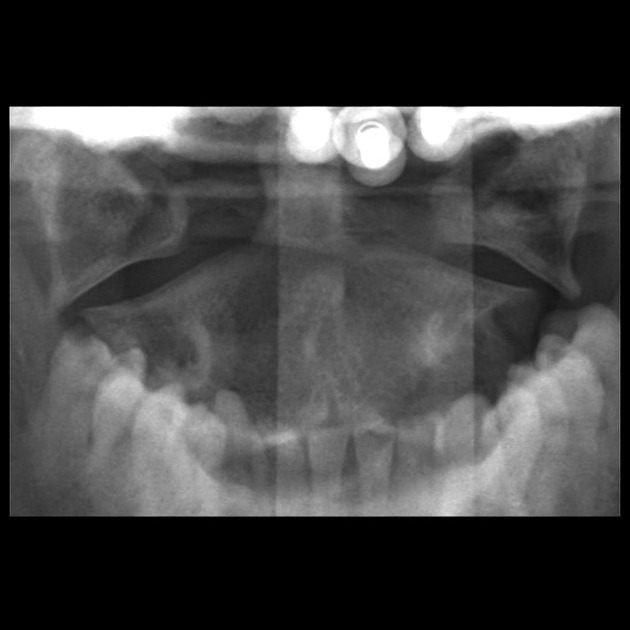 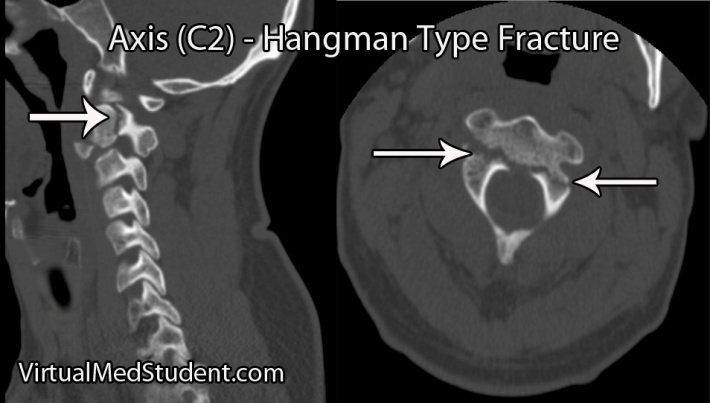 Διαχωριστικό κάταγμα σπονδύλου
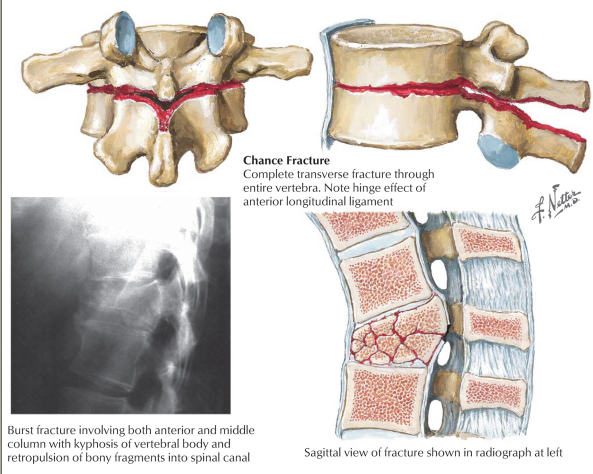 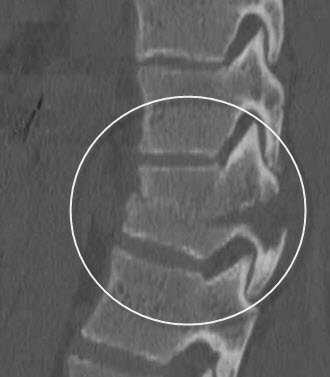 Εκρηκτικό κάταγμα σπονδύλου
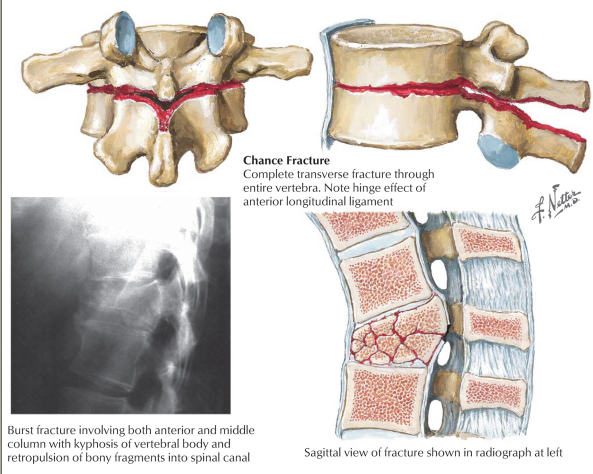 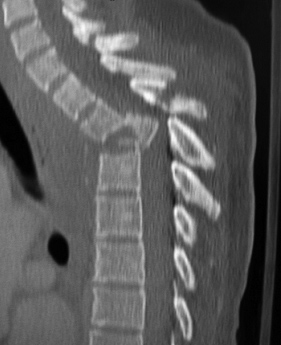 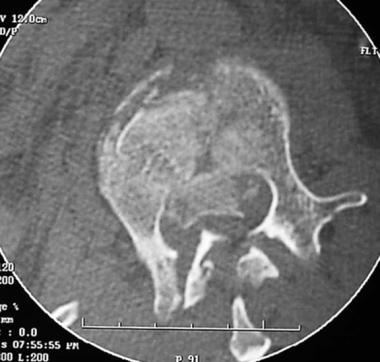 Σπονδυλόλυση
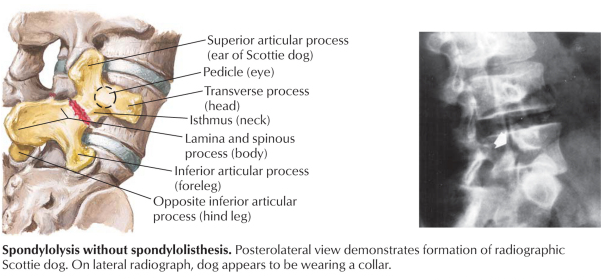 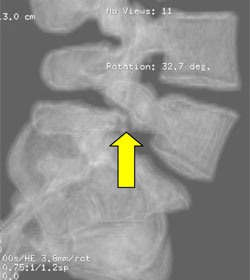 Σπονδυλόλυση αμφοτερόπλευρη με σπονδυλολίσθηση
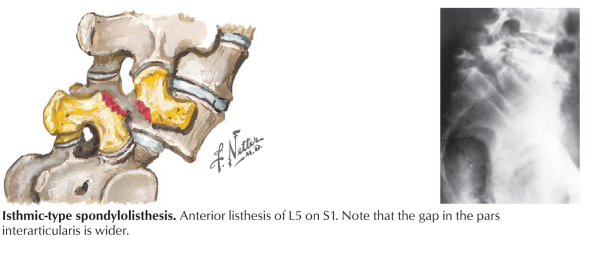 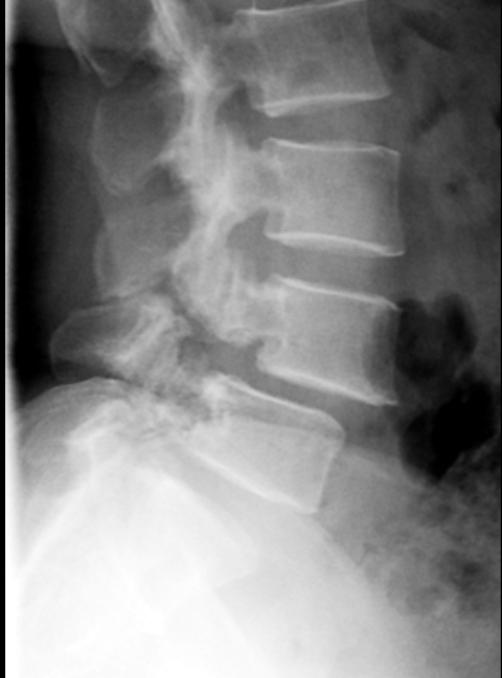 Λοιμώξεις
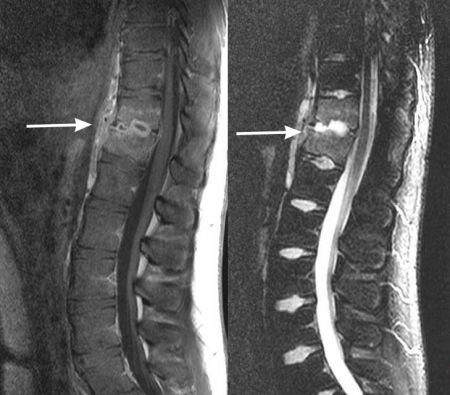 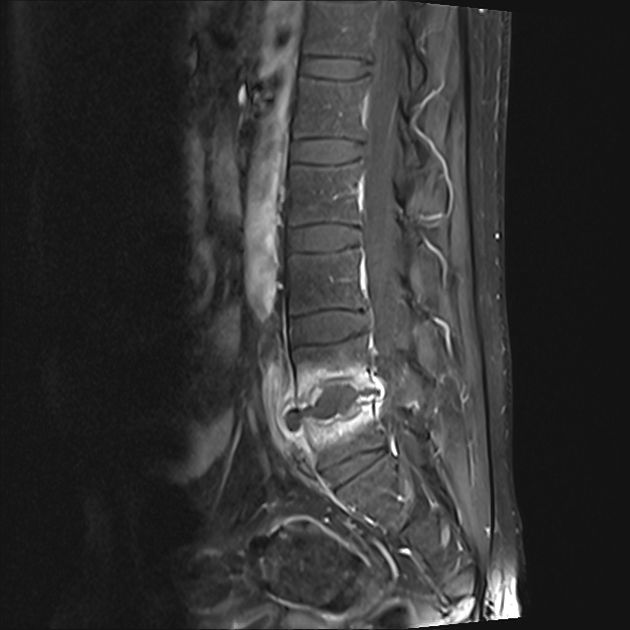 Όγκοι
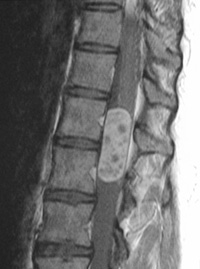 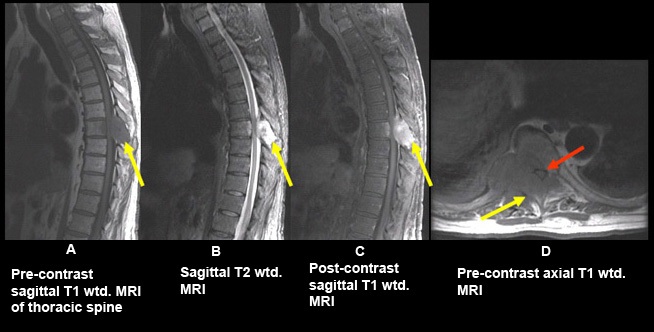